Intel Visualization Center at the University of Utah
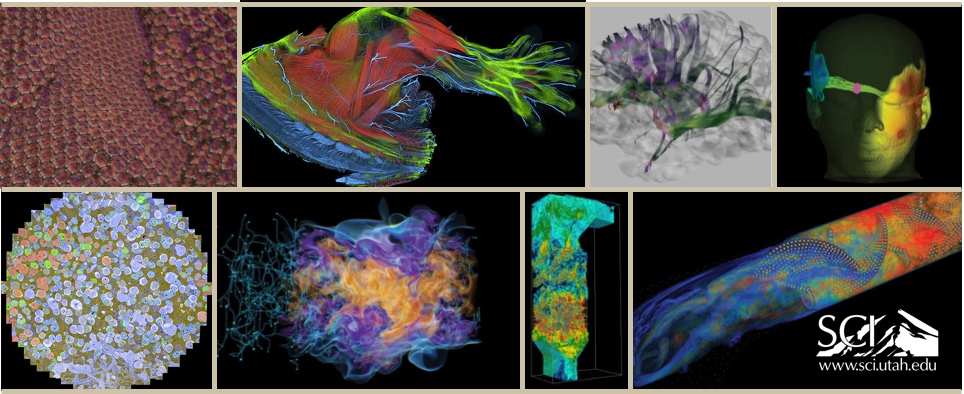 History of Computer Graphics in Utah
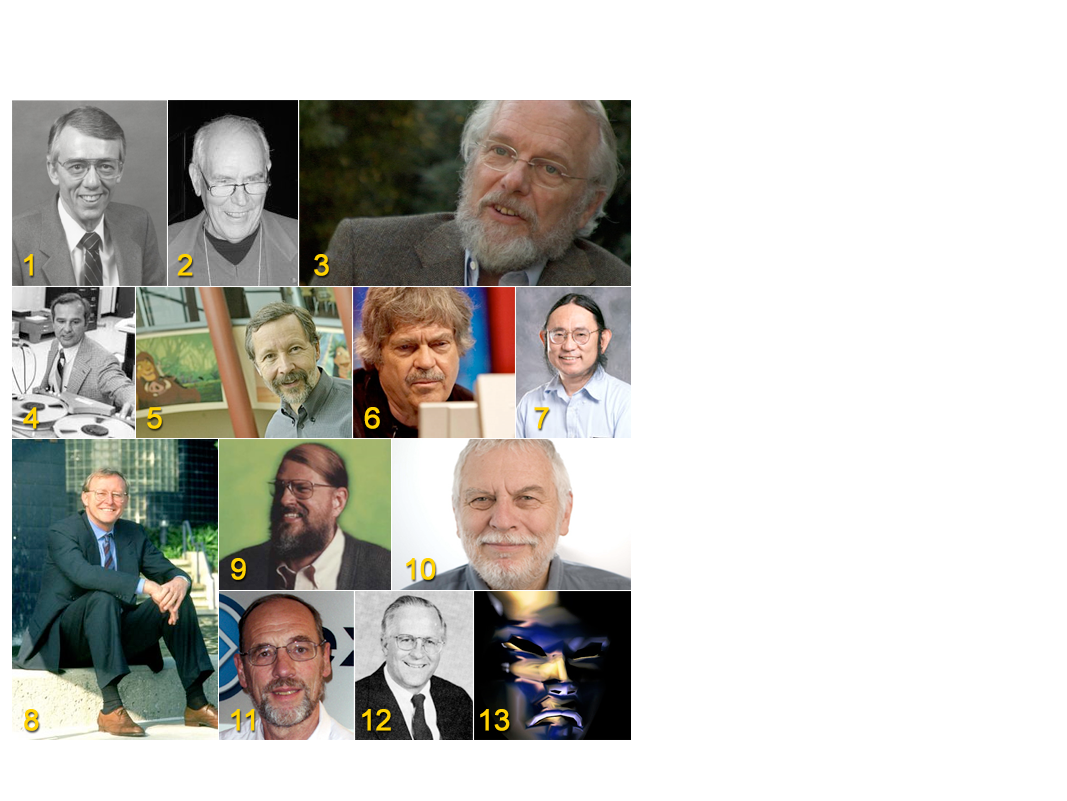 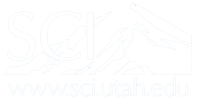 The SCI Institute
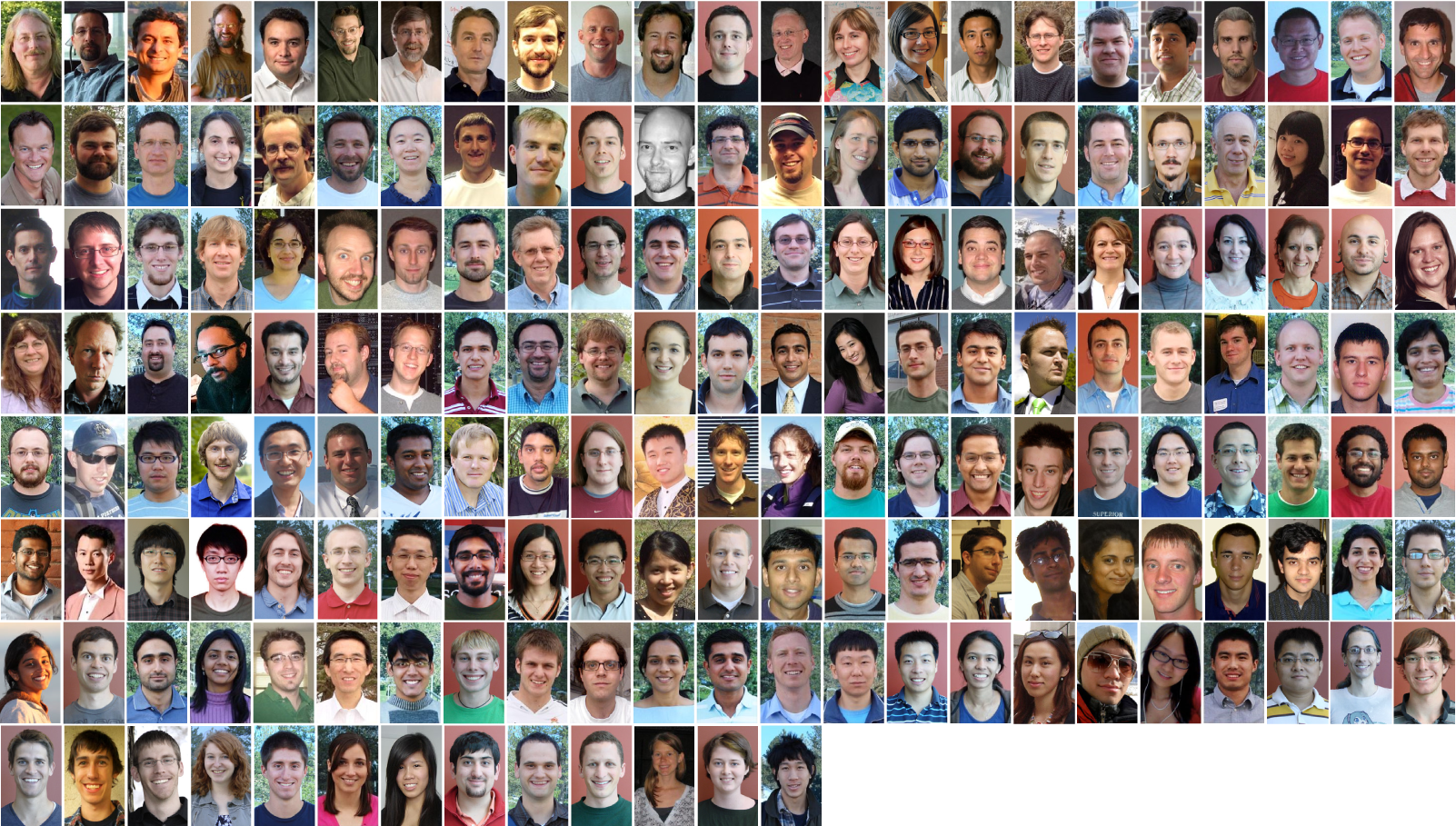 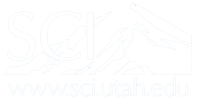 SCI Institute Faculty
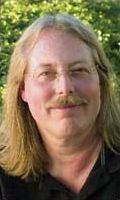 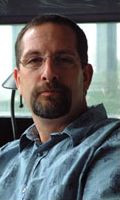 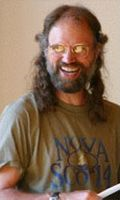 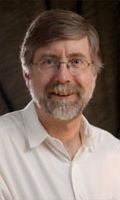 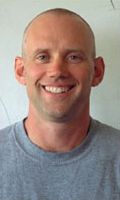 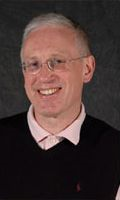 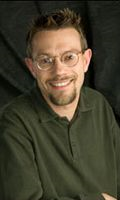 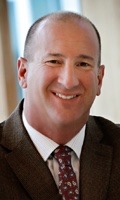 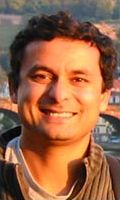 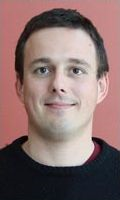 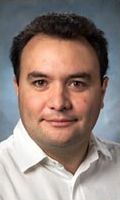 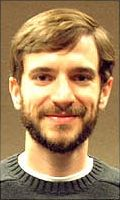 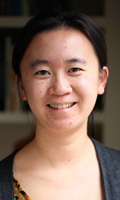 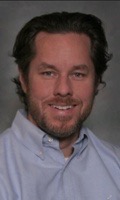 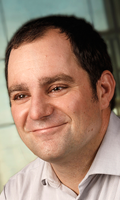 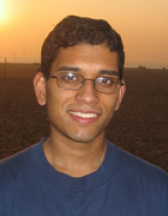 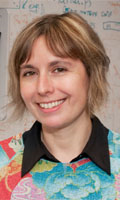 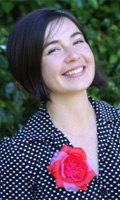 Research Cores
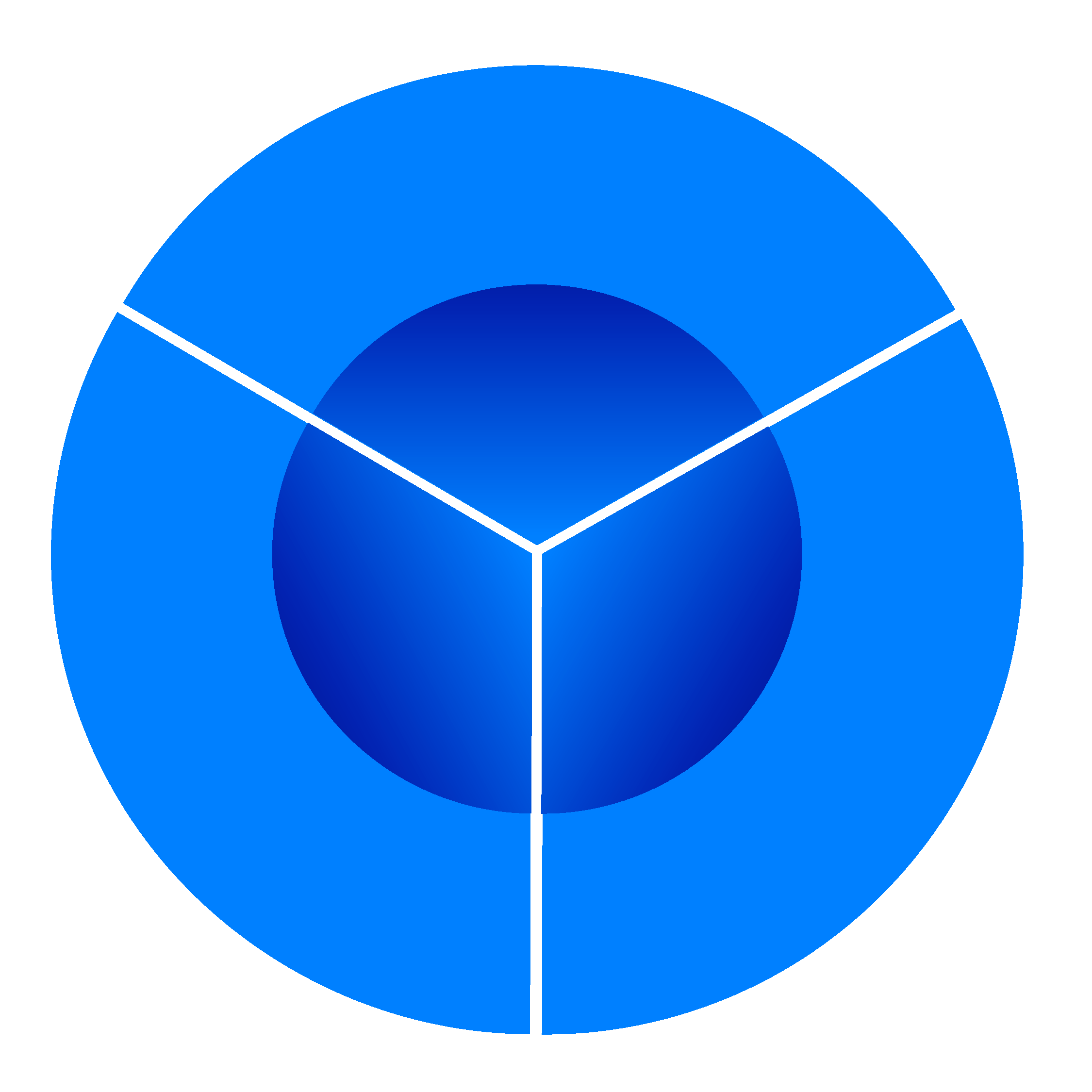 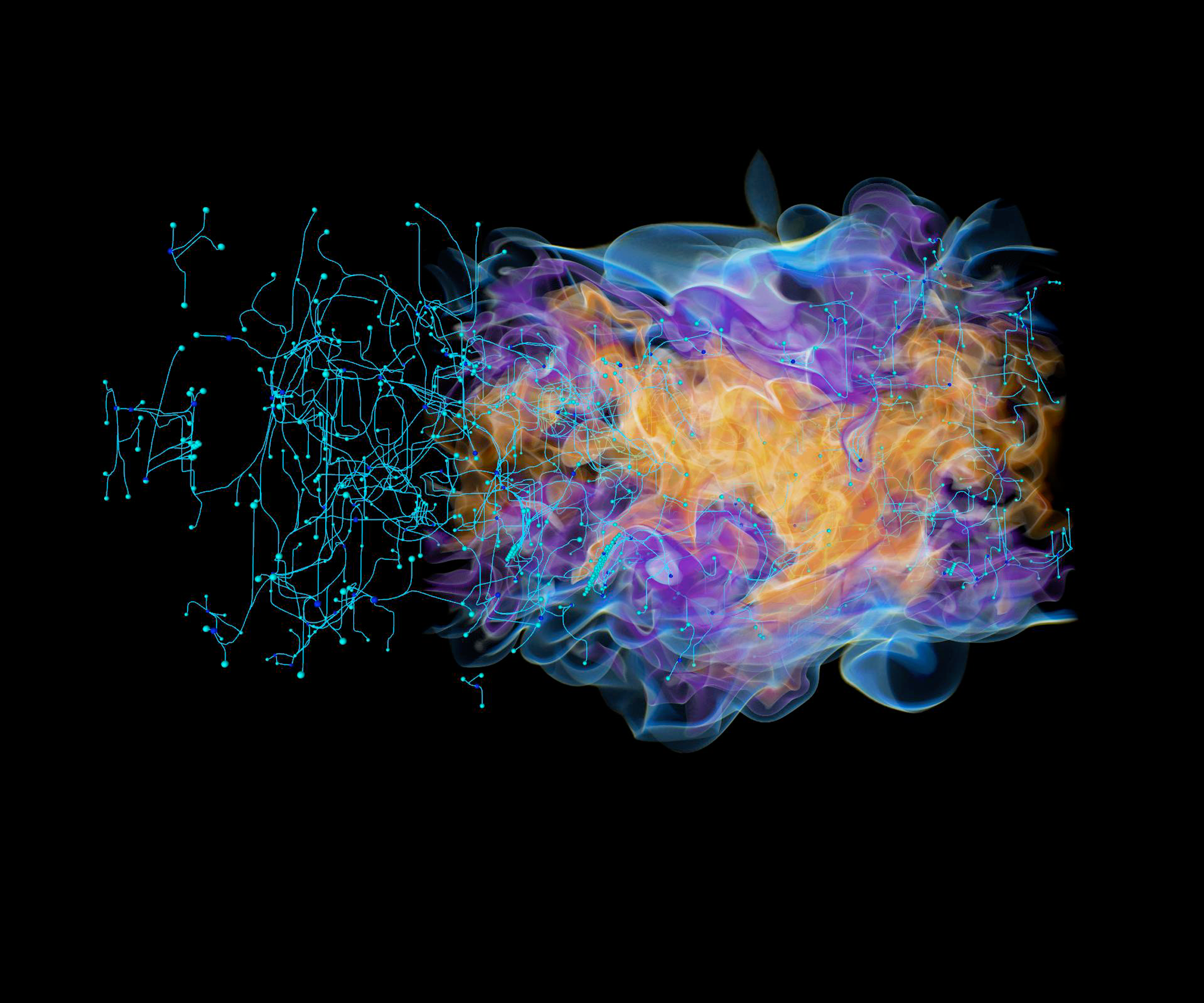 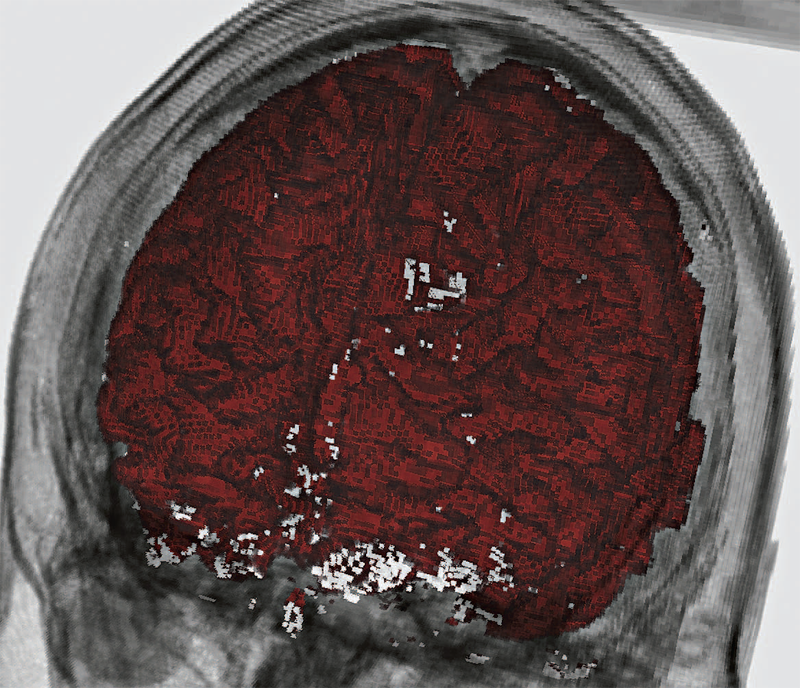 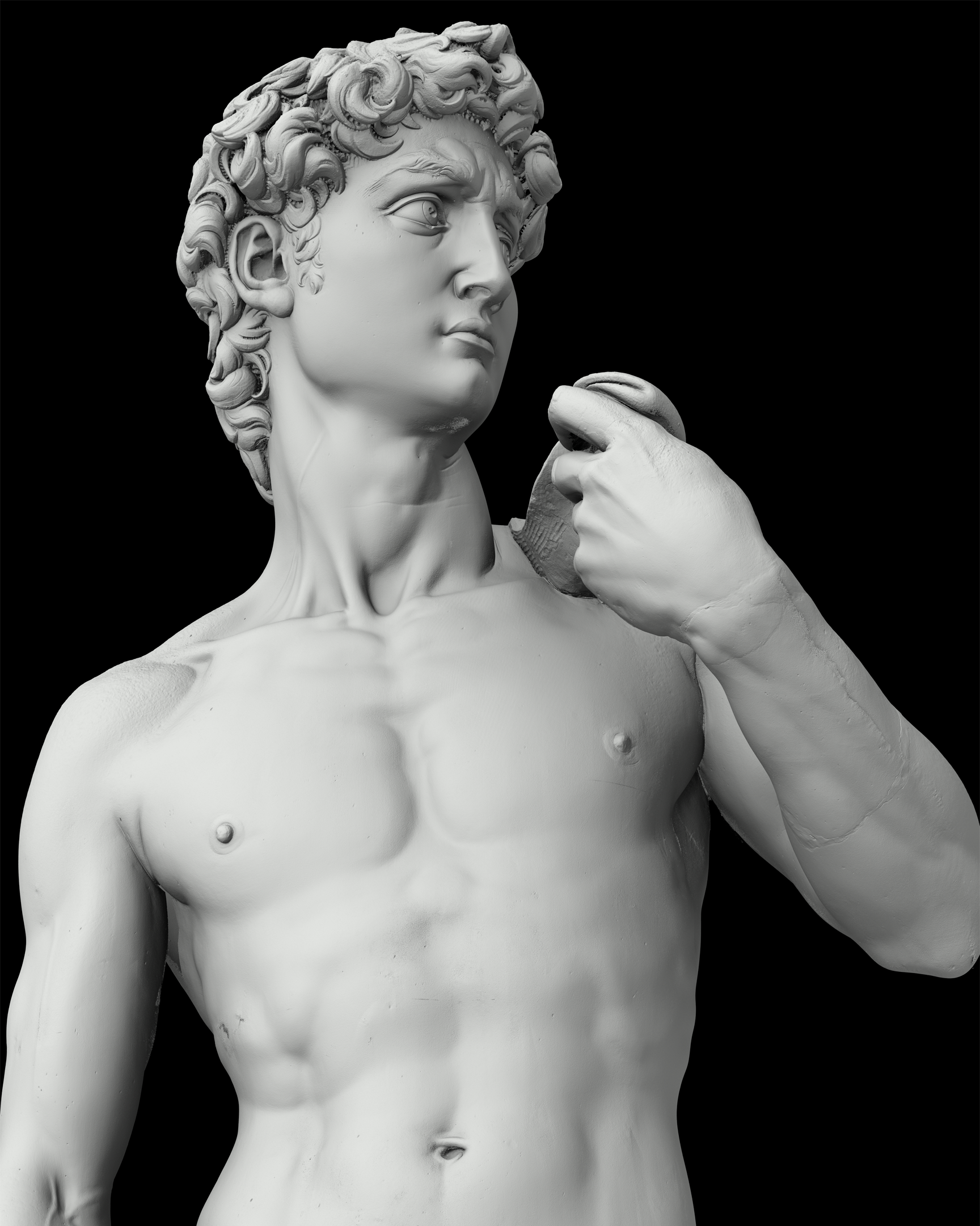 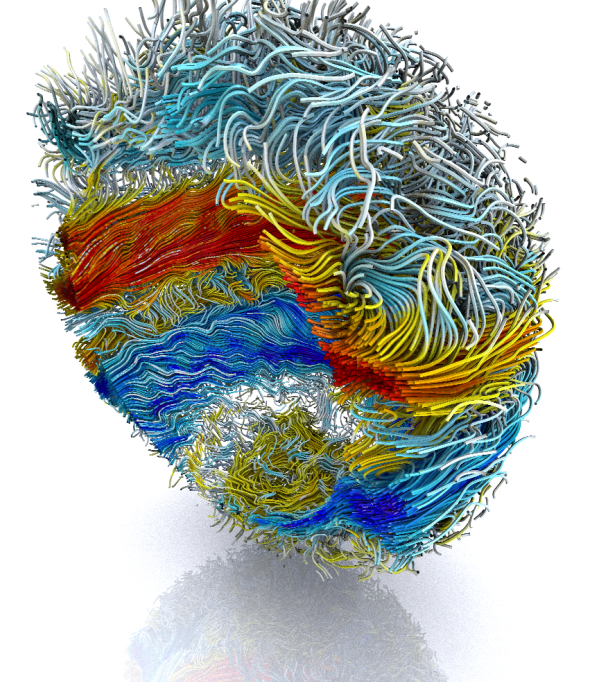 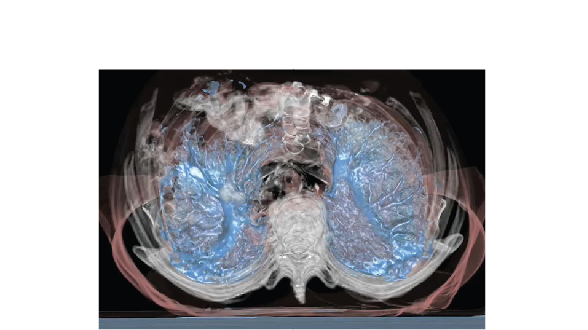 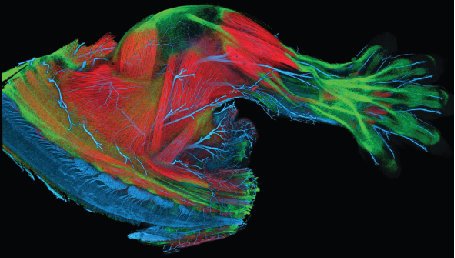 Visualization
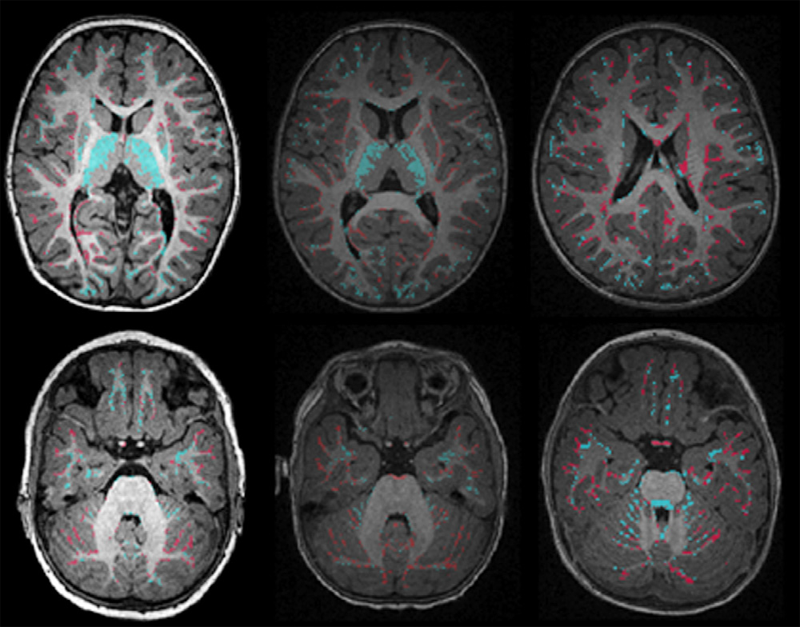 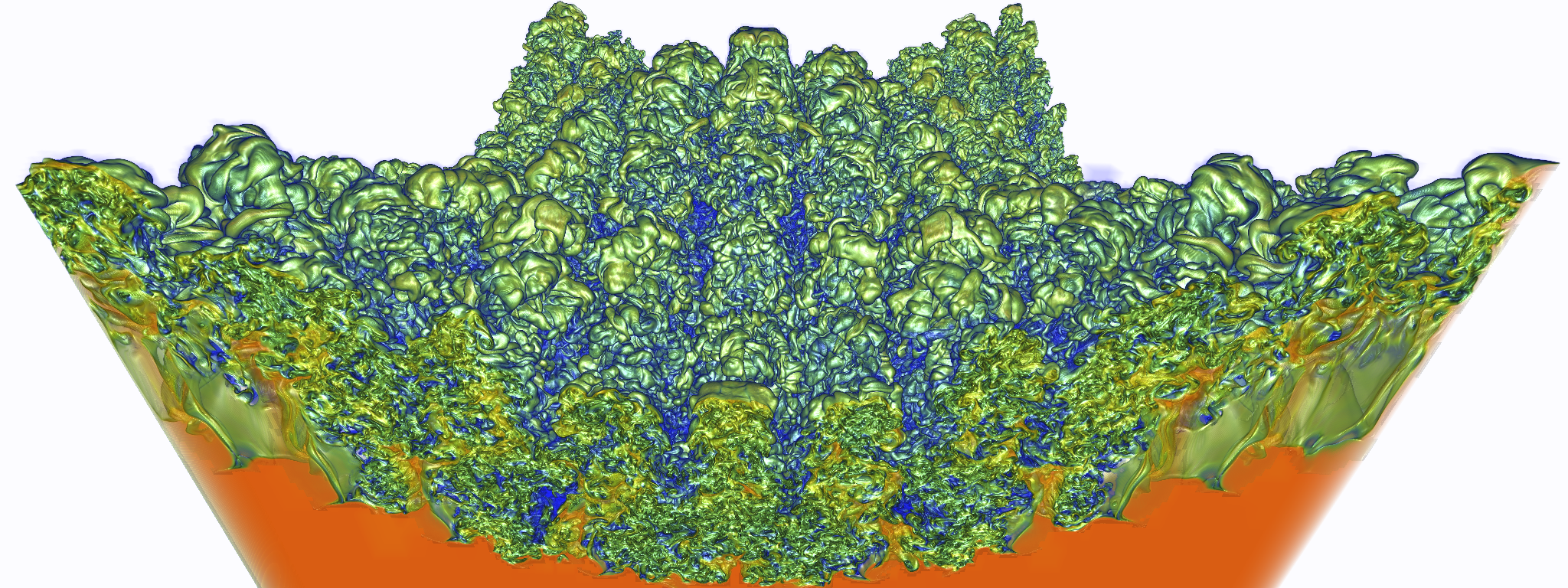 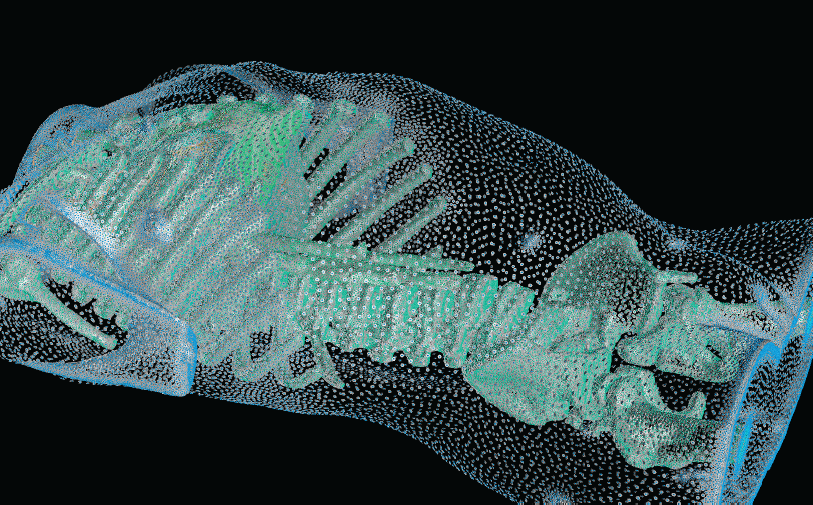 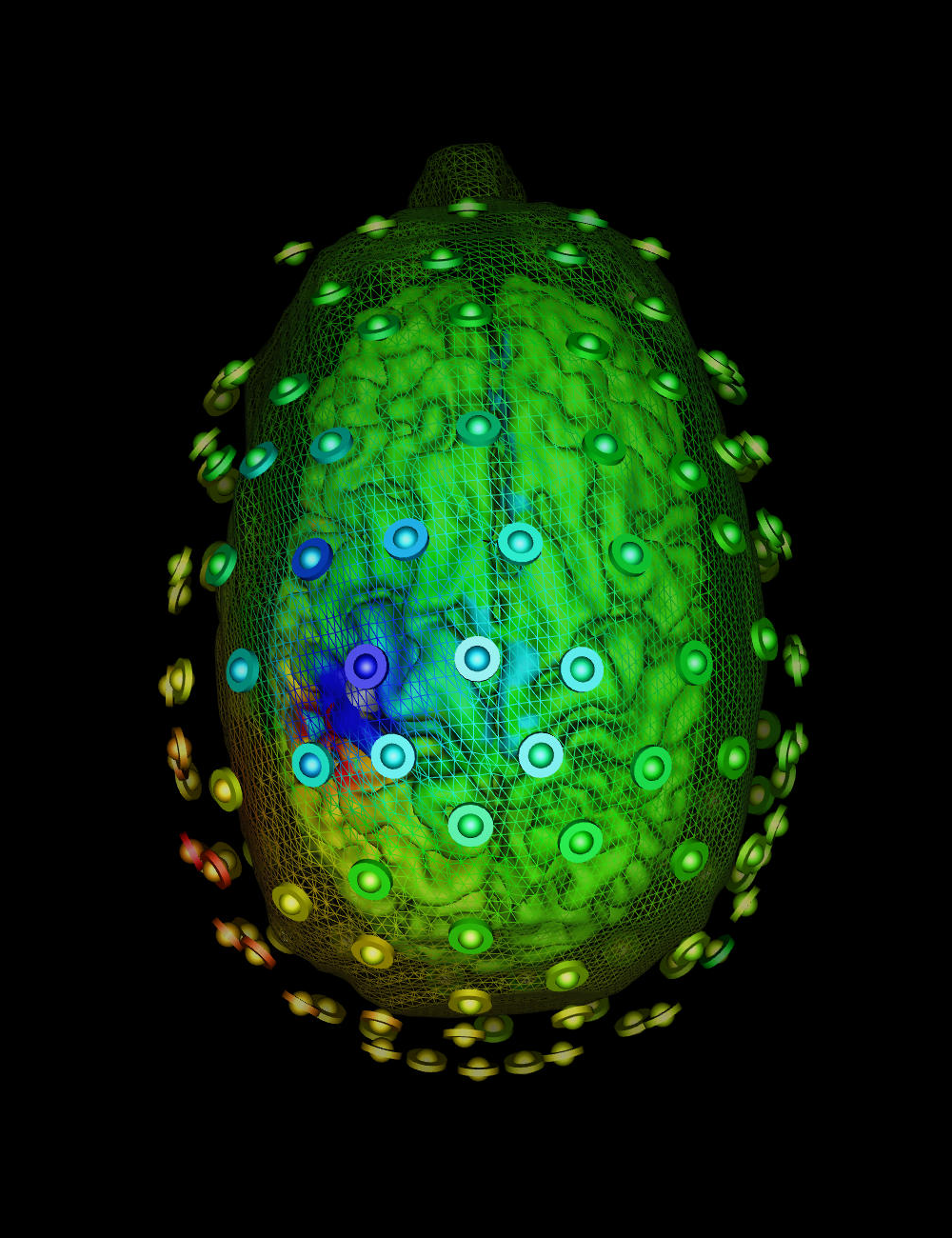 Scientific Data
Management
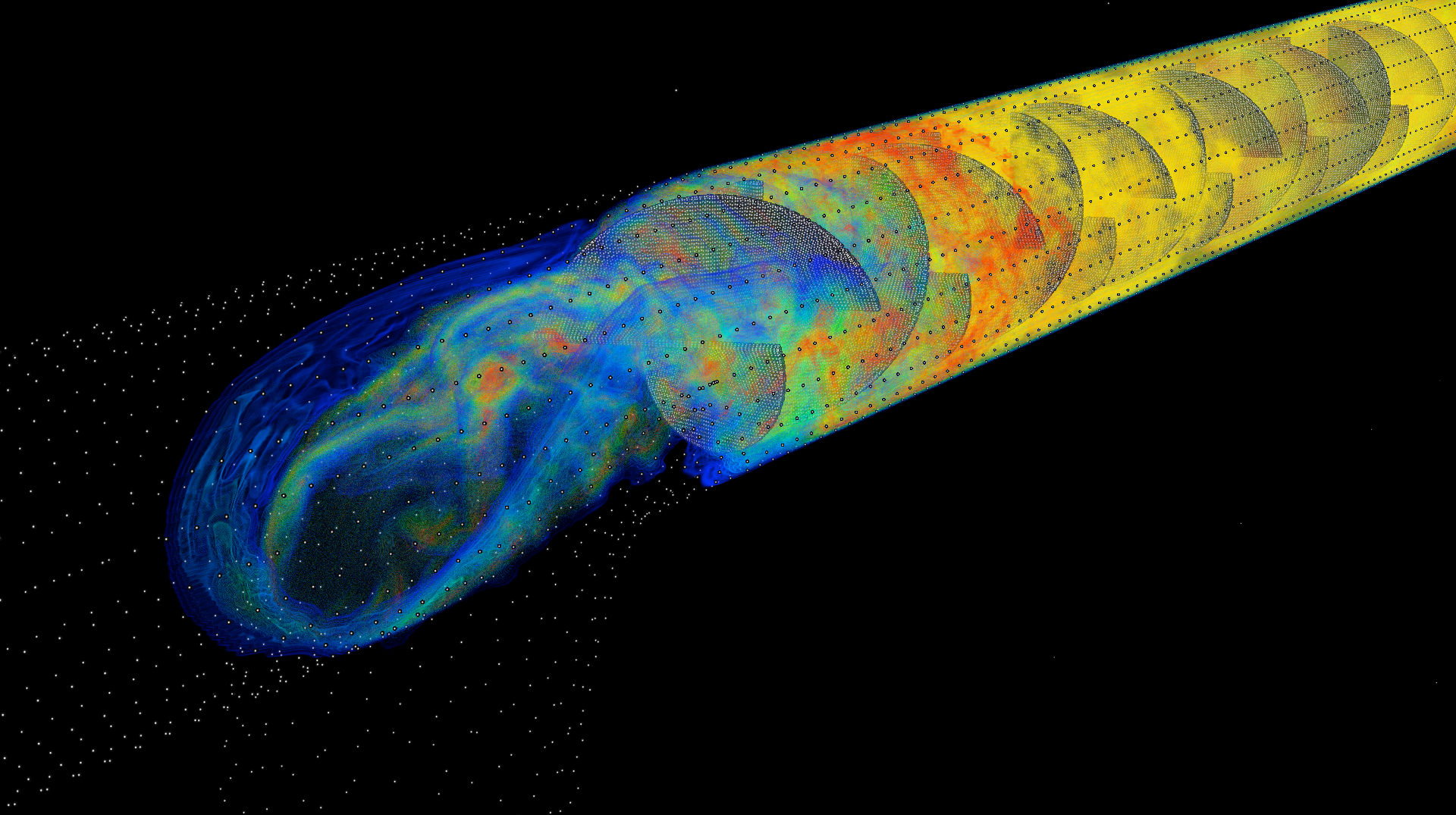 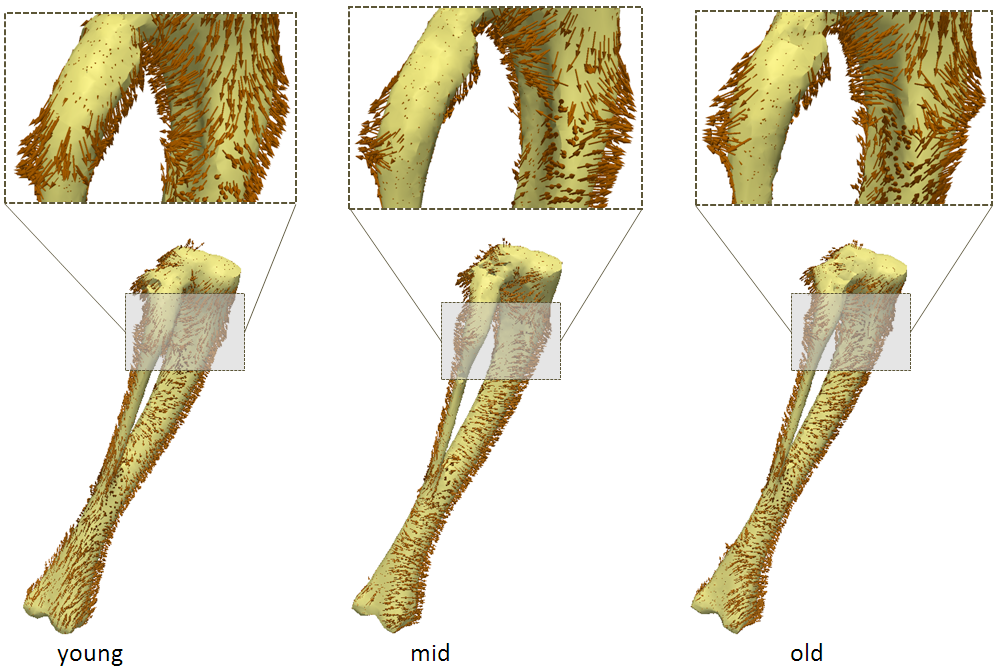 Image
Analysis
Computing
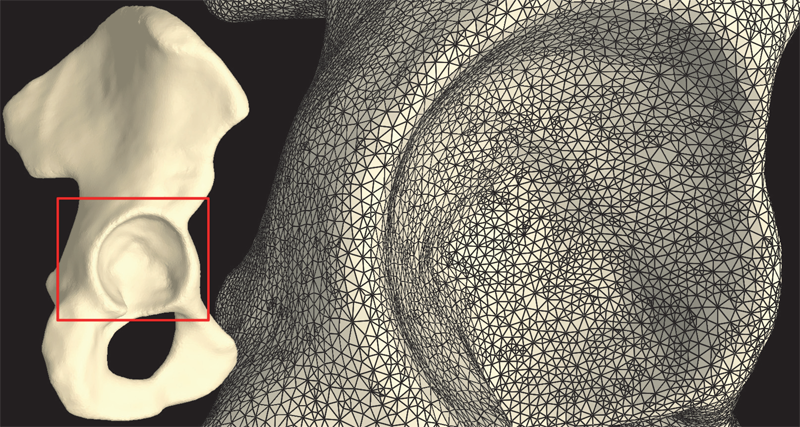 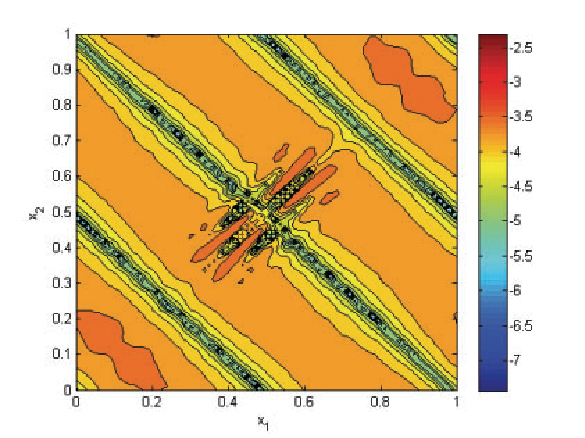 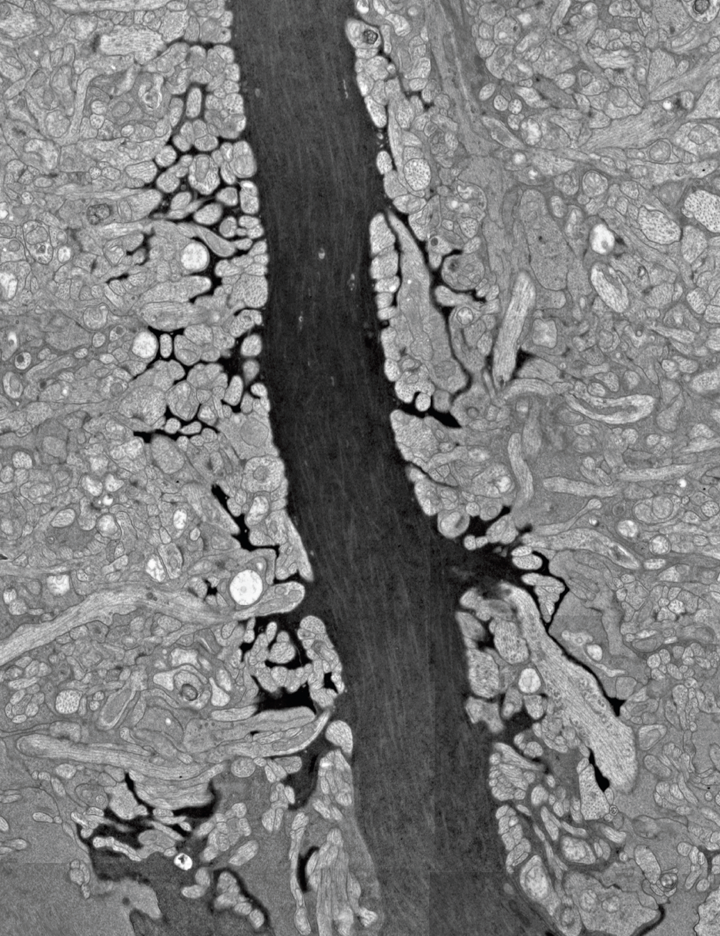 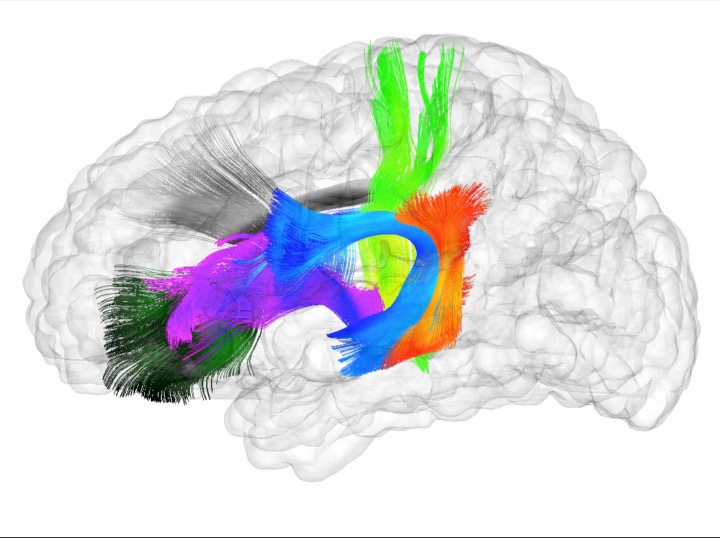 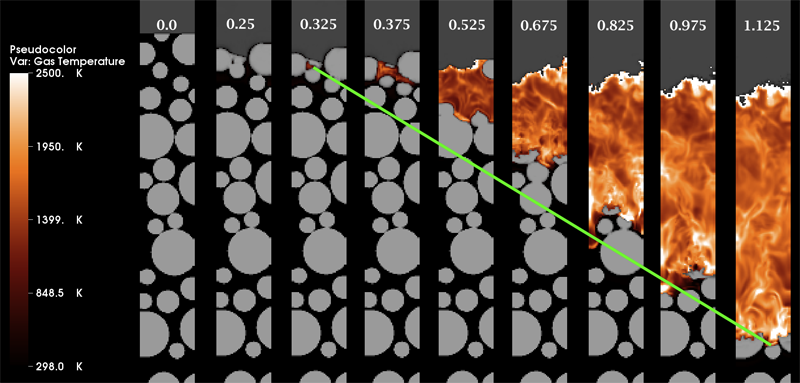 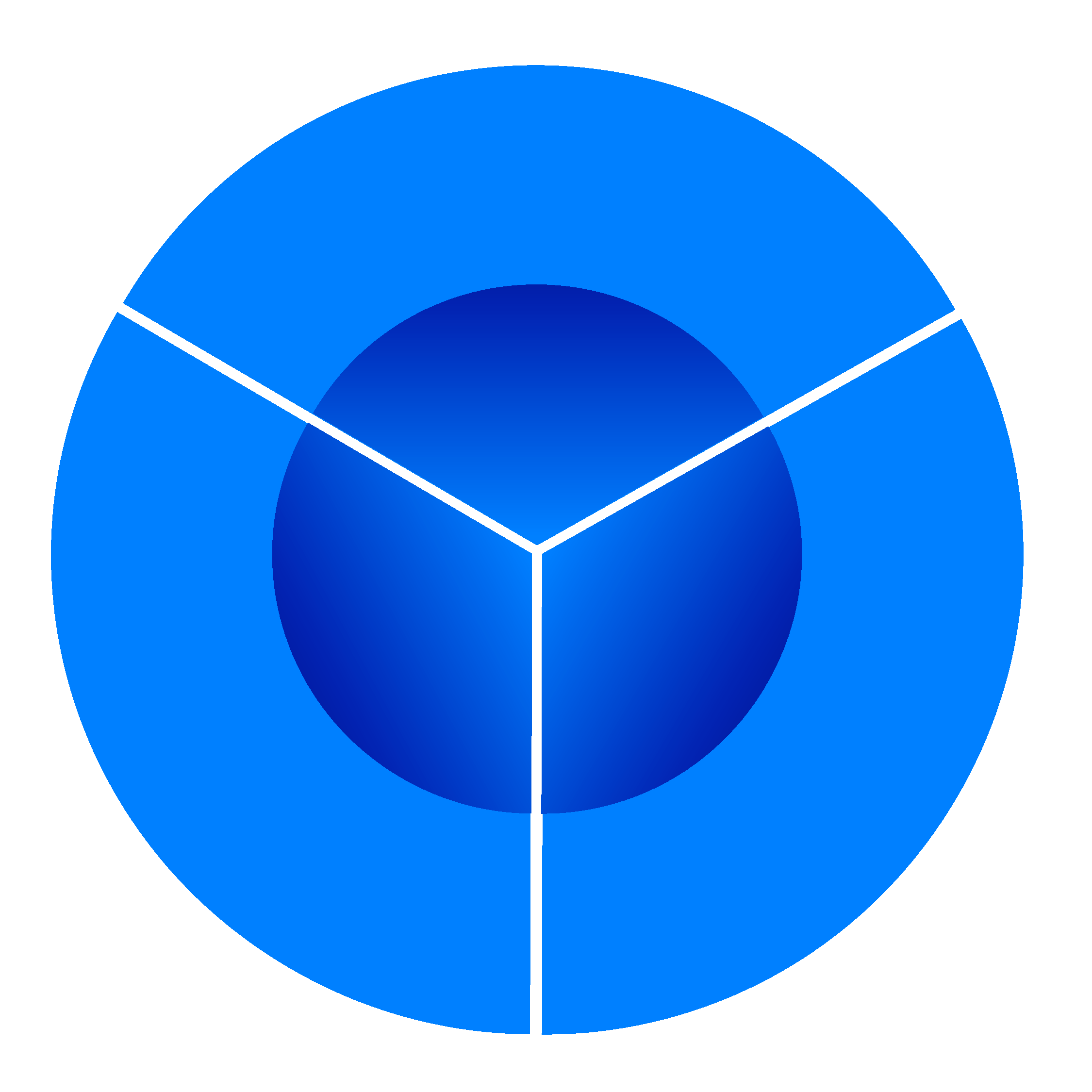 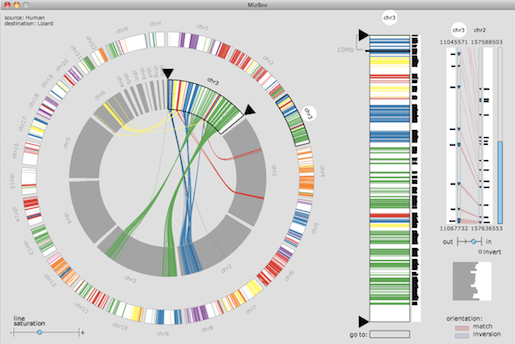 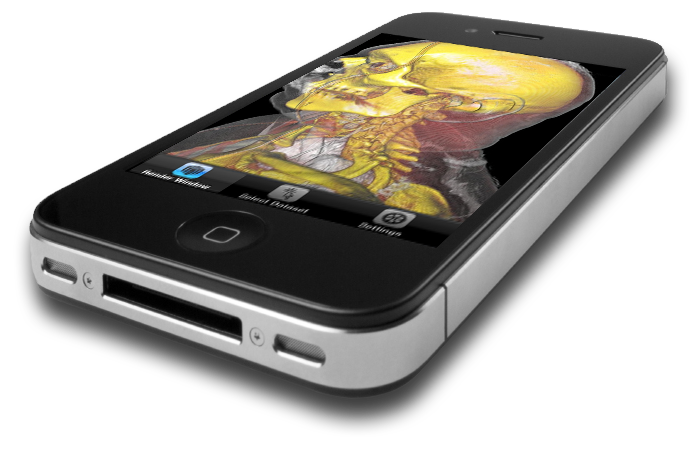 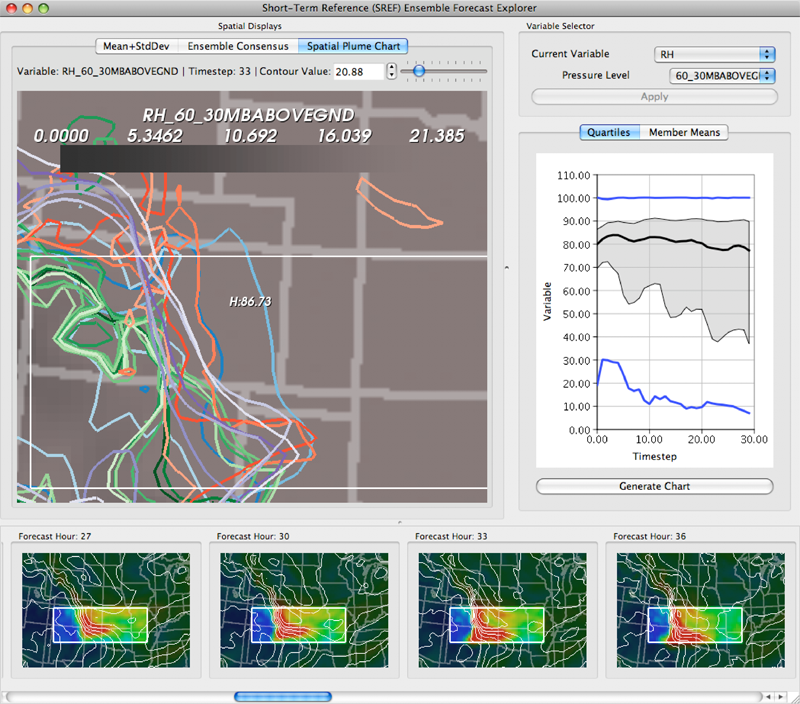 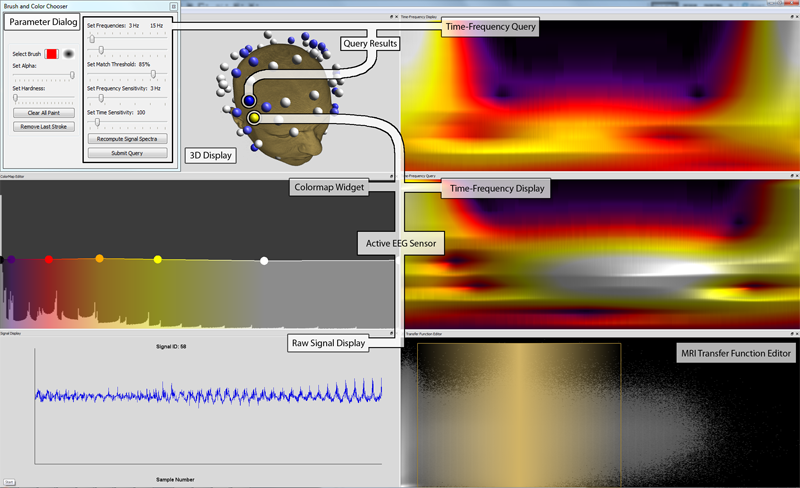 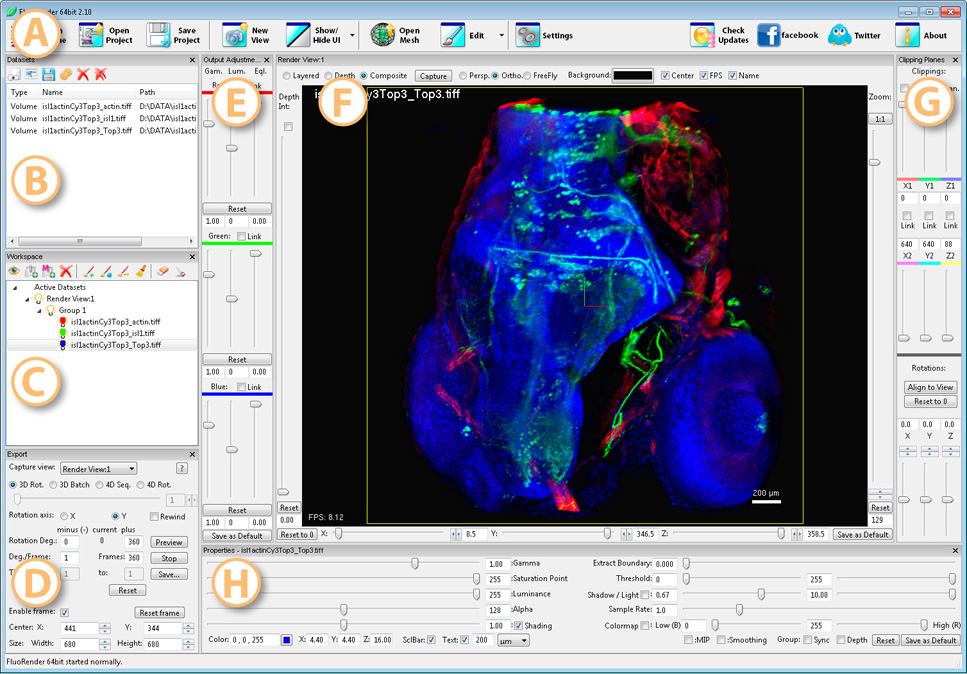 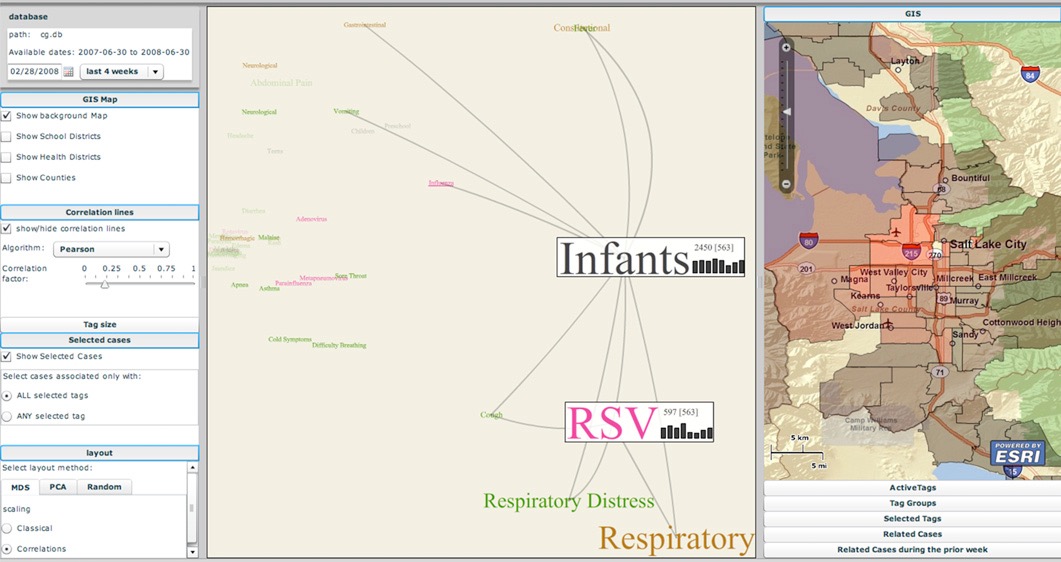 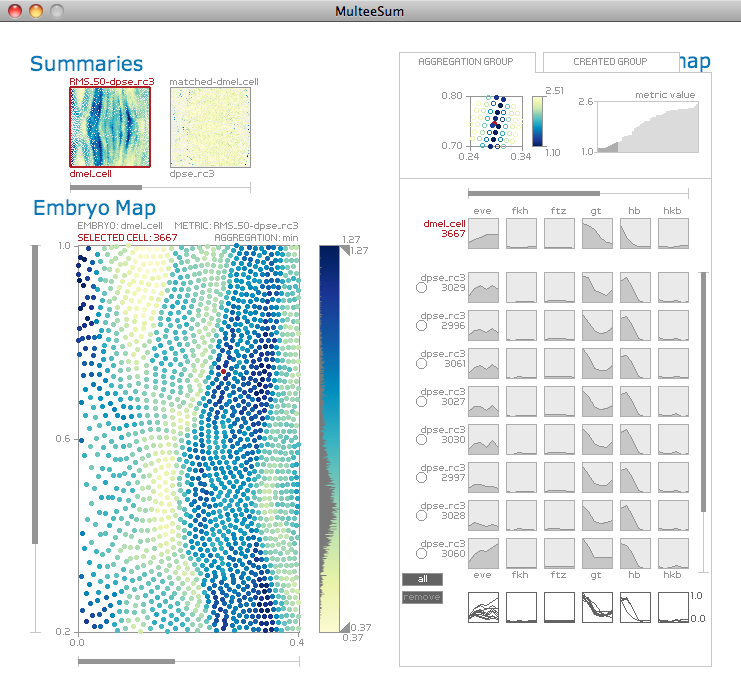 Visualization
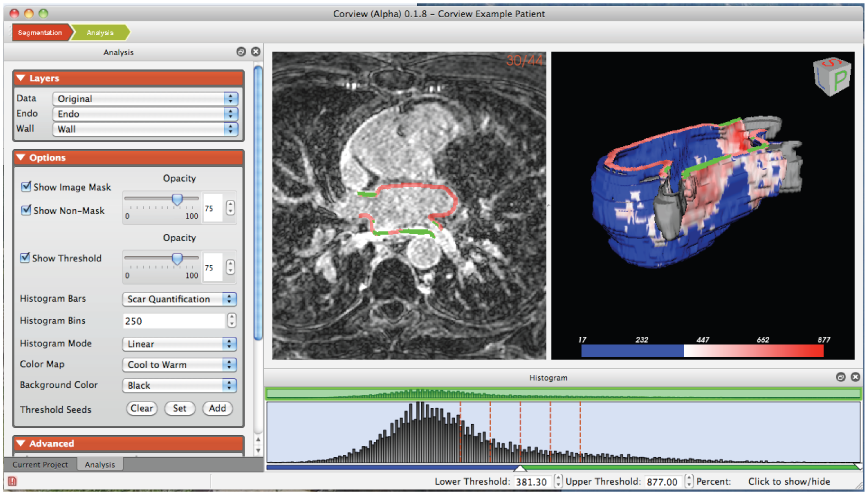 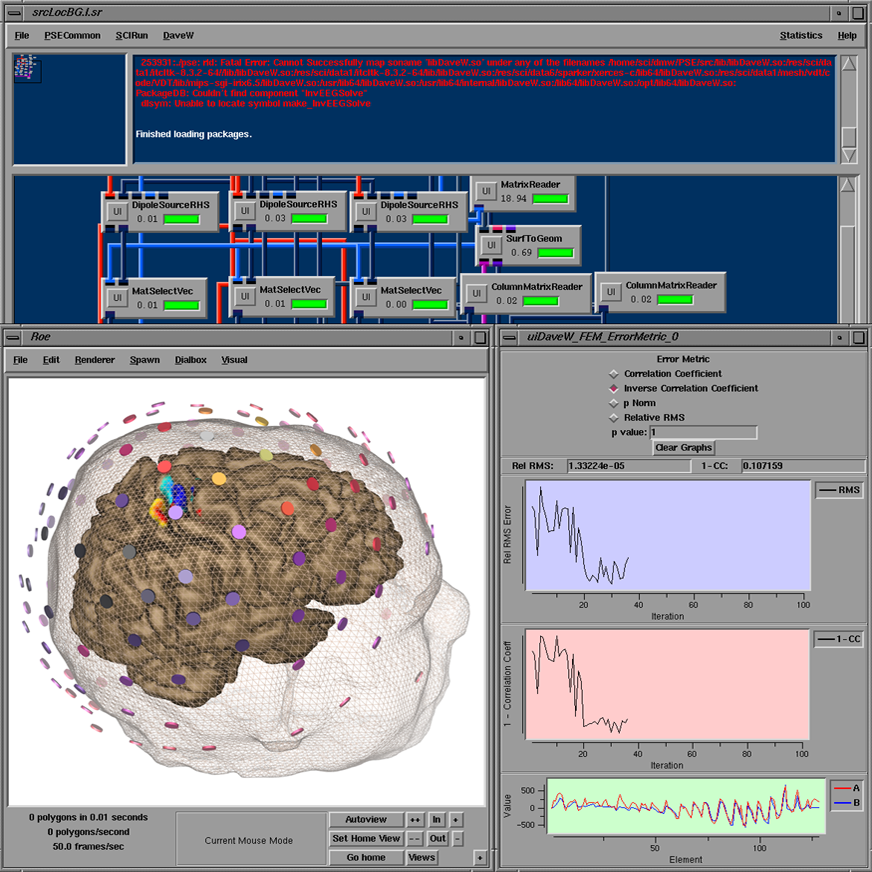 Software Development
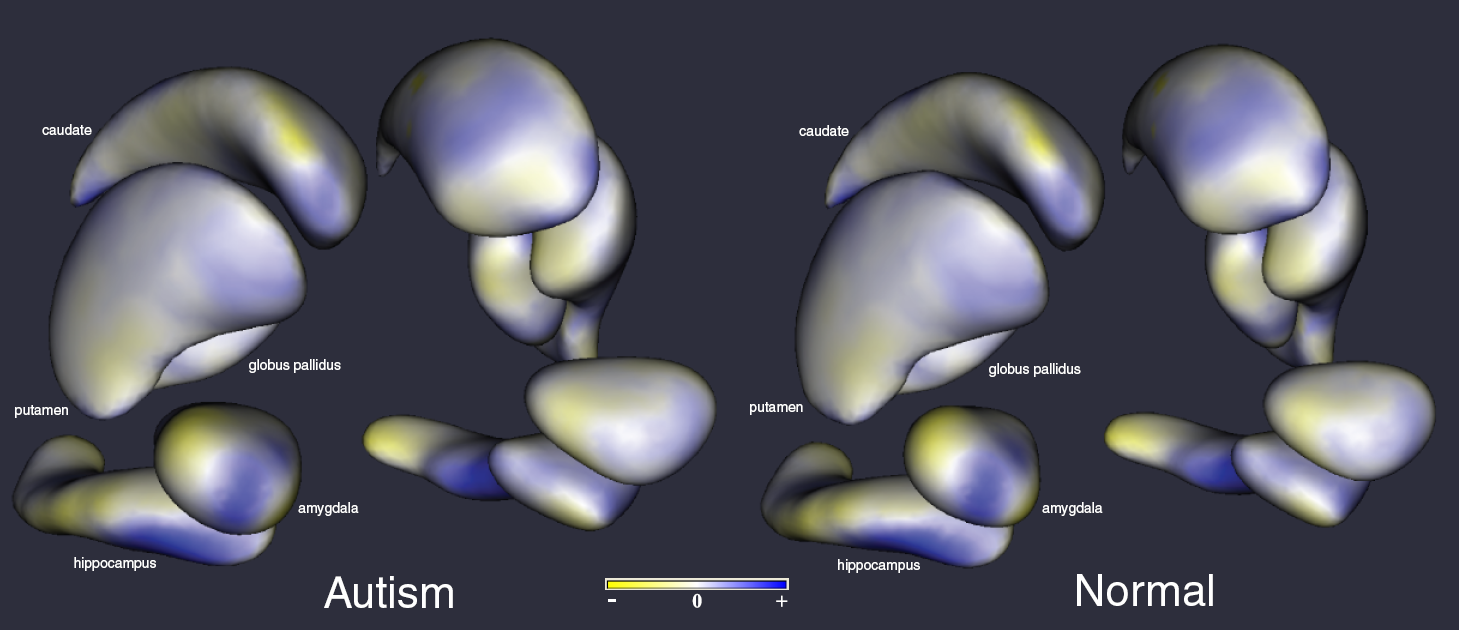 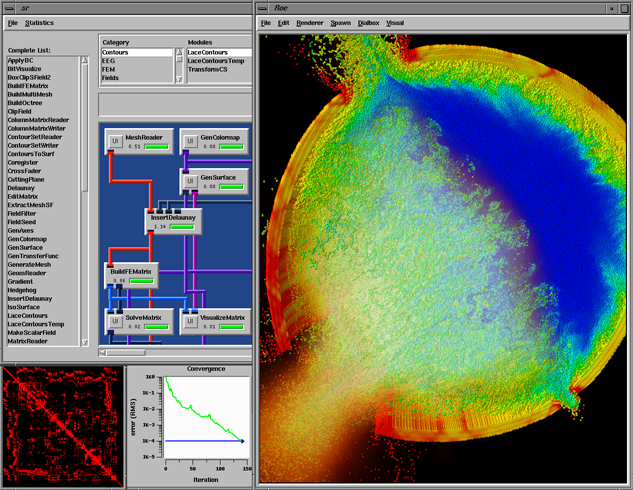 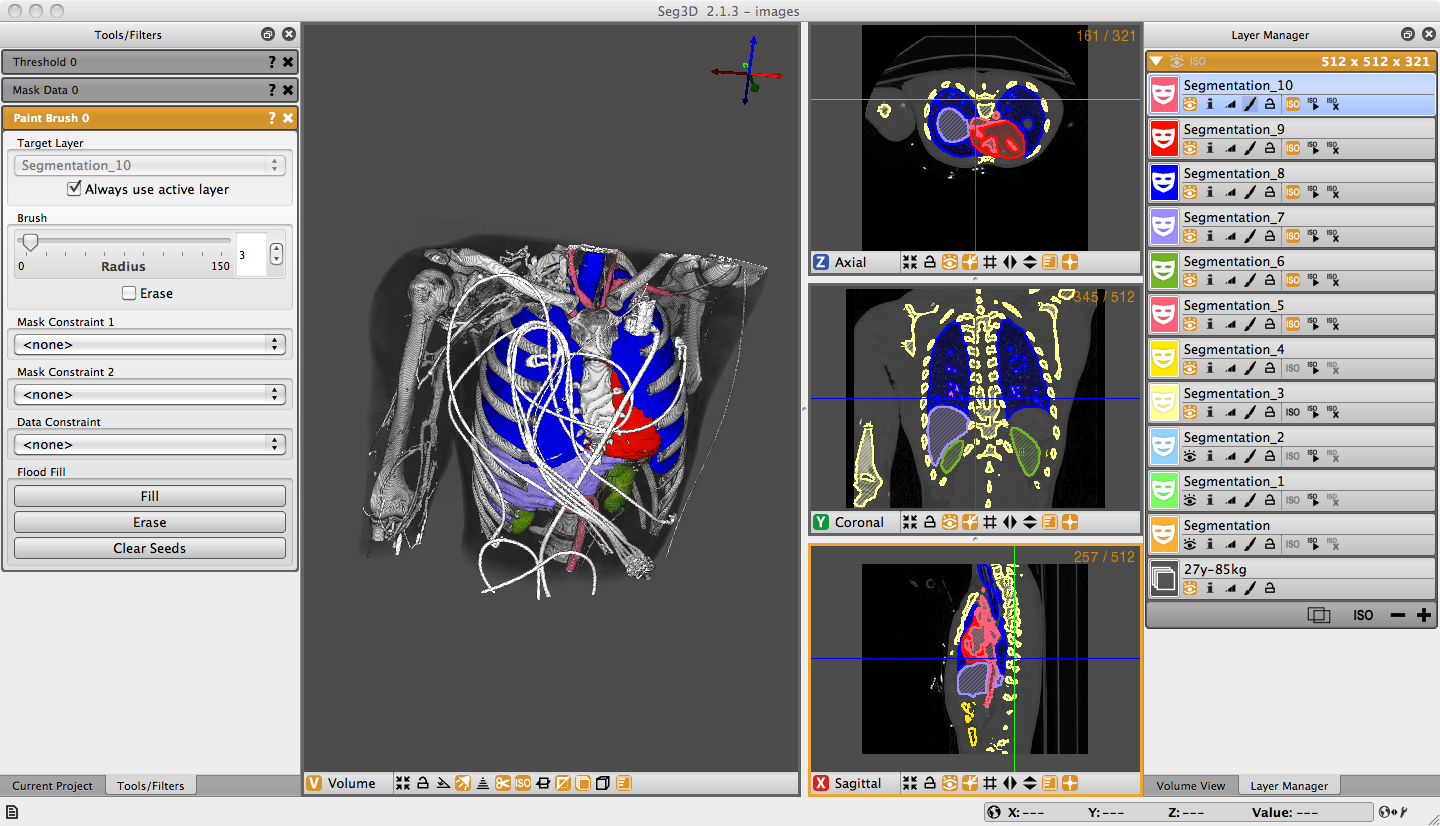 Computing
Image
Analysis
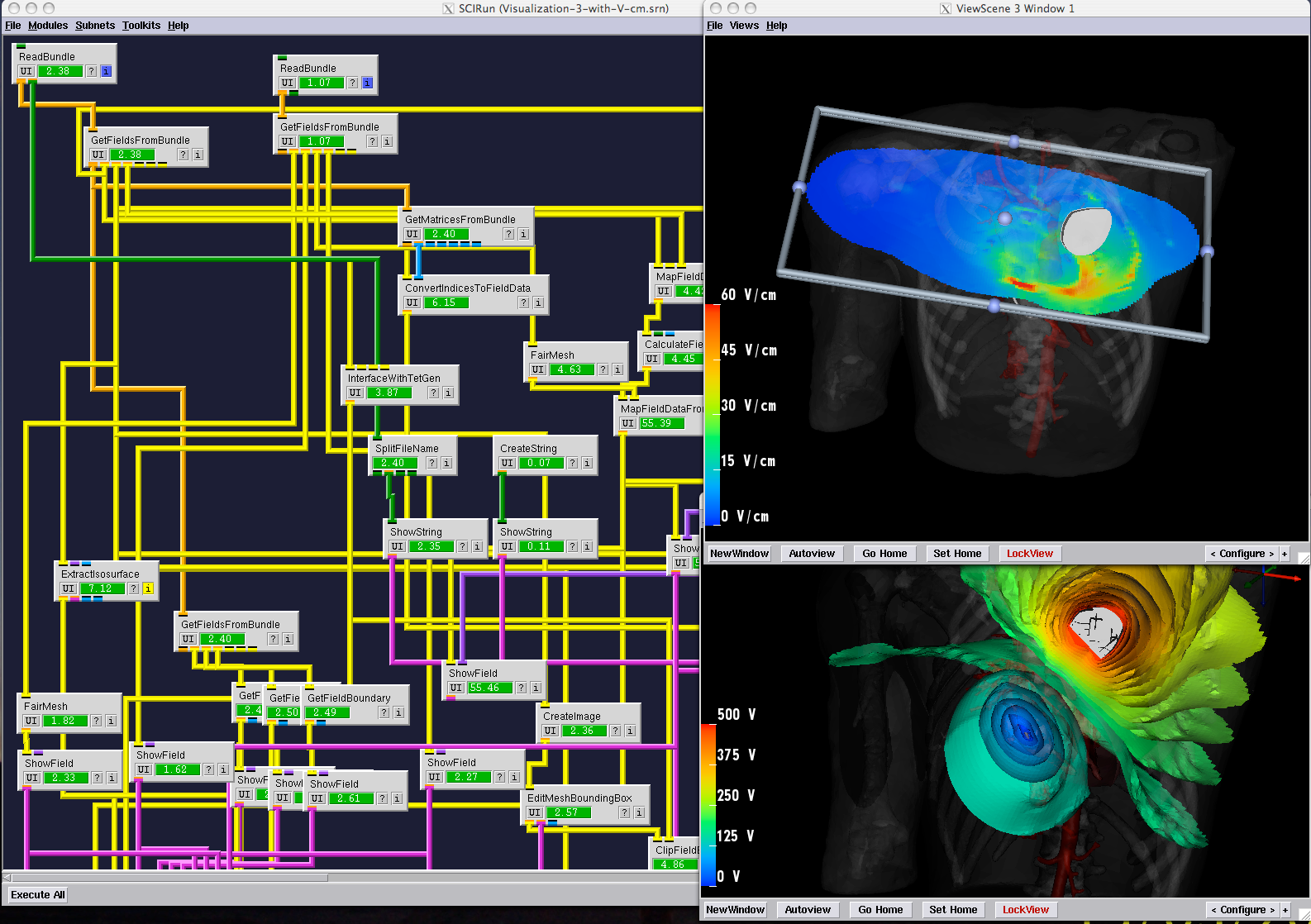 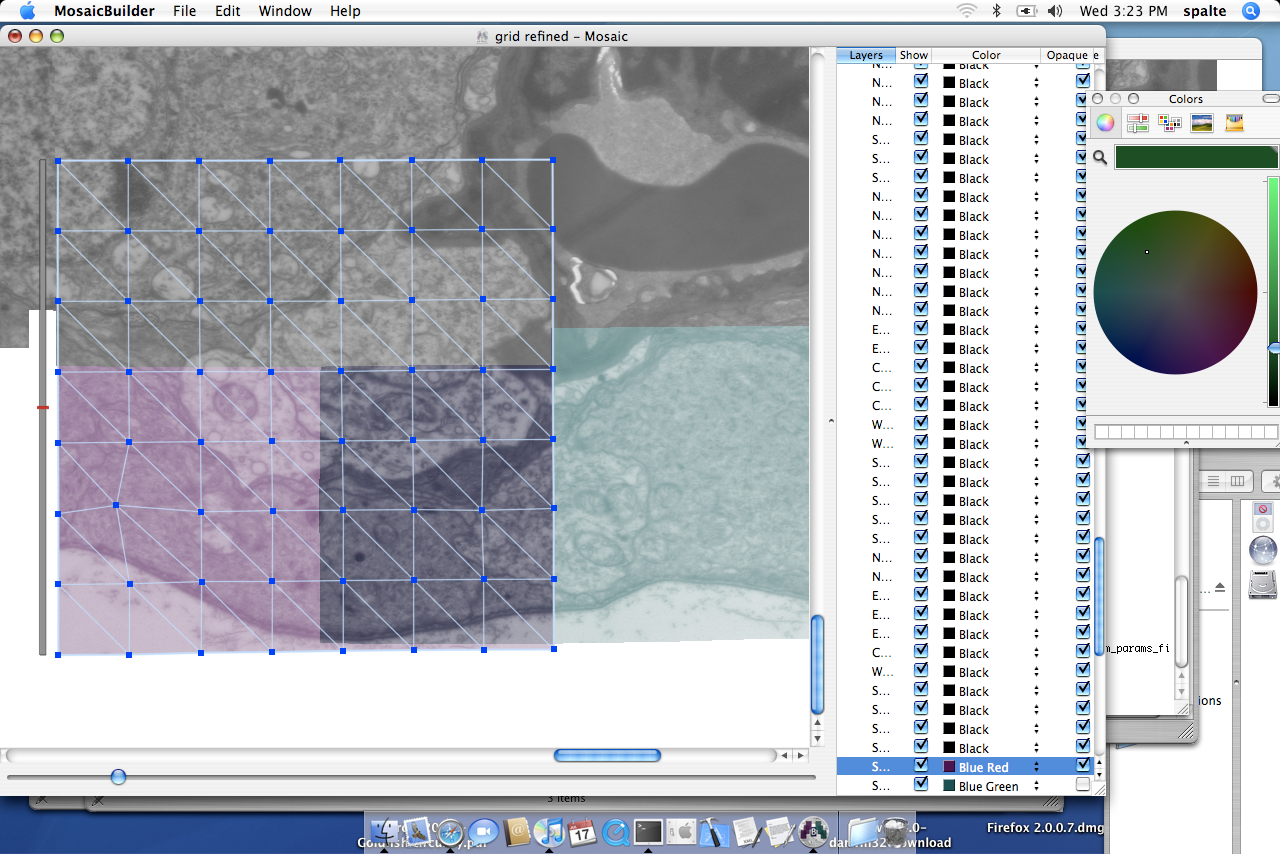 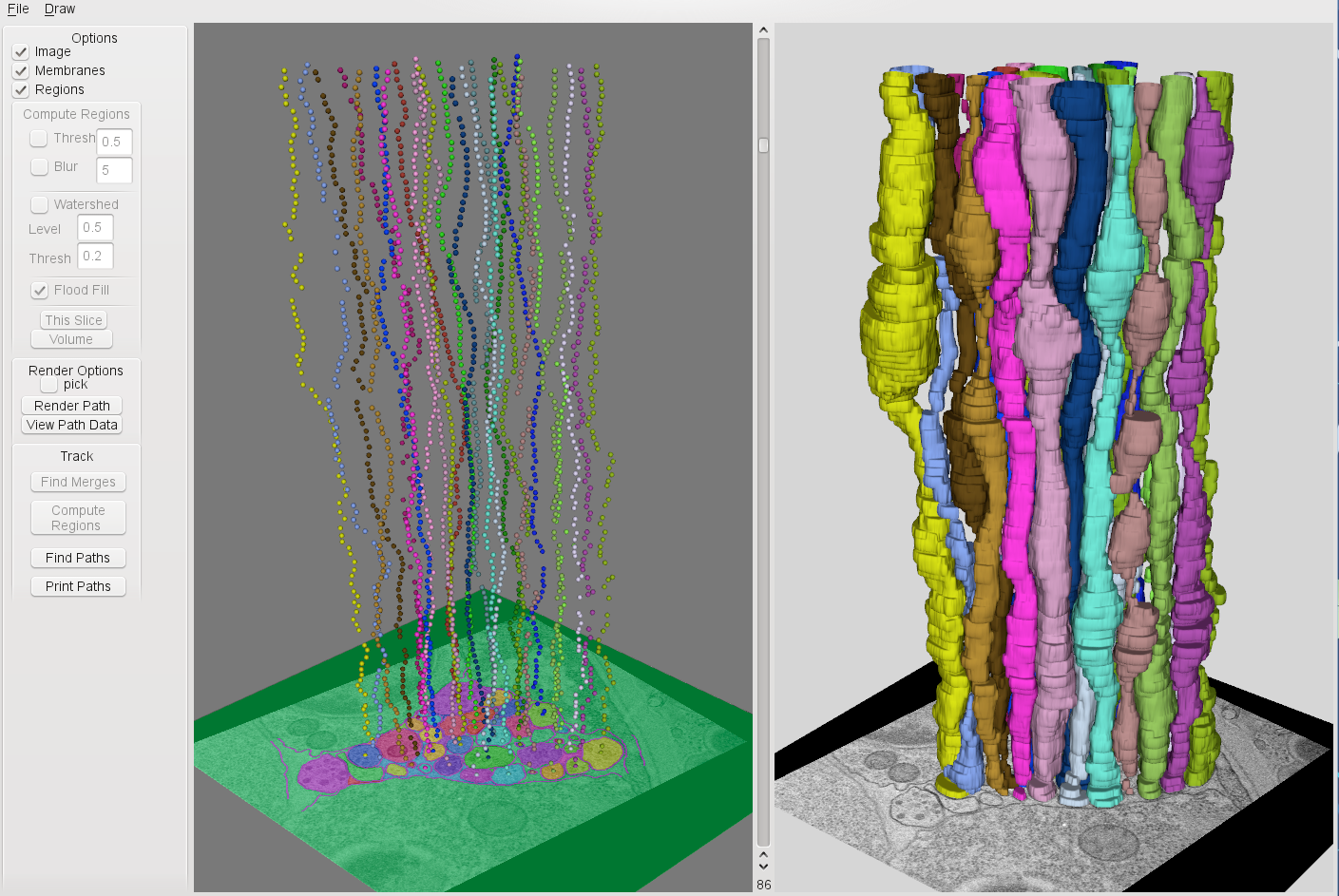 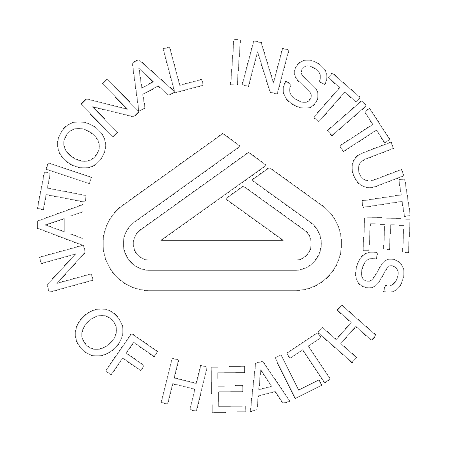 CEDMAV
Center for Extreme Data Management,
Analysis, and Visualization
Centers We Direct
NIH/NIGMS Center for Integrative
Biomedical Computing
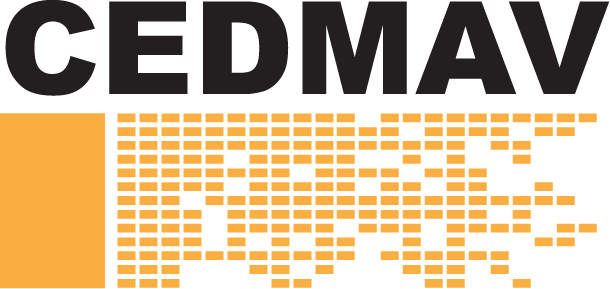 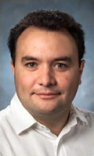 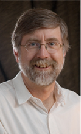 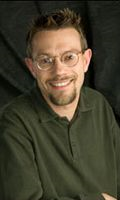 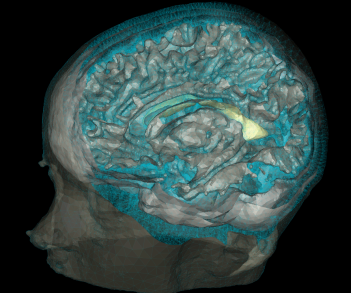 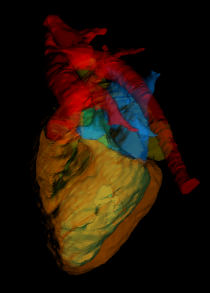 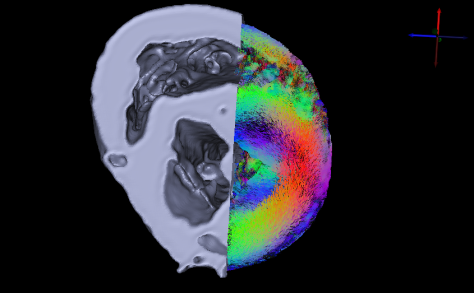 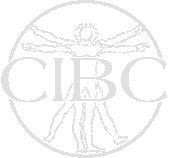 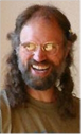 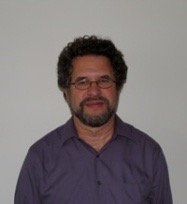 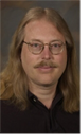 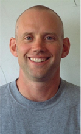 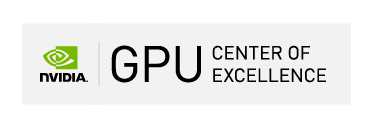 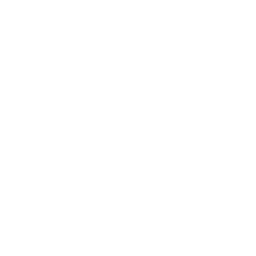 Intel Visualization Center
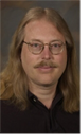 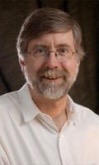 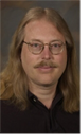 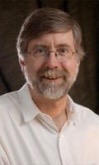 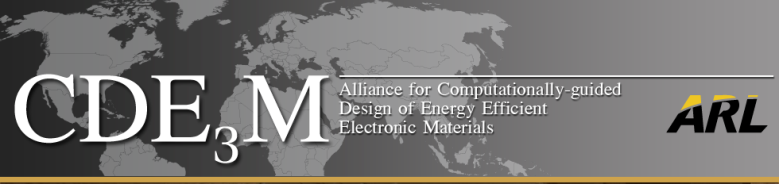 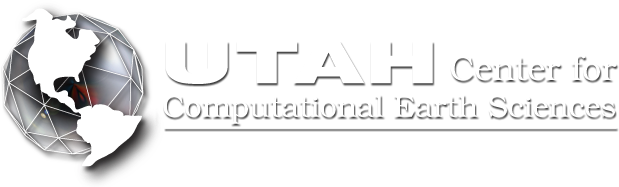 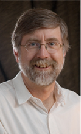 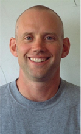 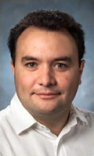 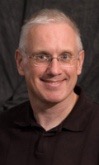 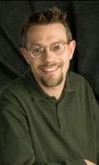 Adaptive Mesh Refinement (AMR)
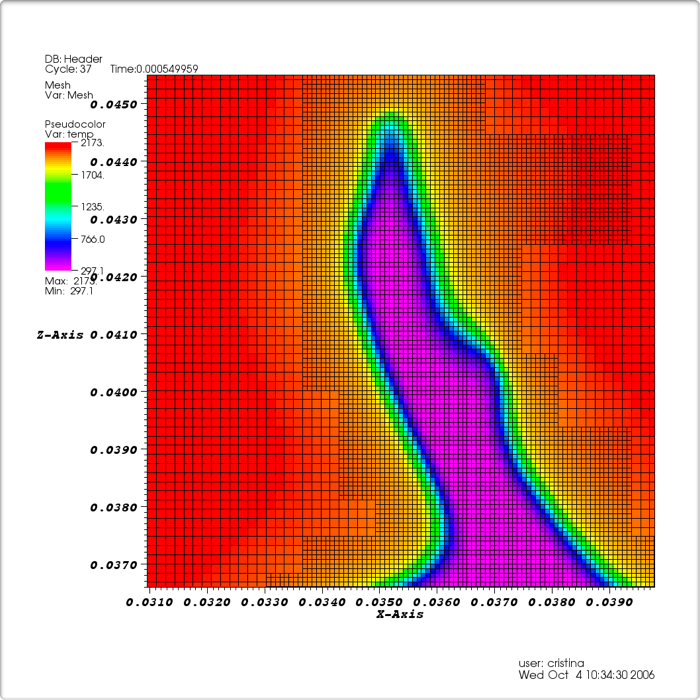 AMR data is widespread in SCIVIS

Allow mesh to represent computational domains in an adaptive fashion 

Use higher resolution compute multi-scale phenomena with specific spatial regions of interest

Block-structured AMR data
LBNL Visualization Group
Motivation
Visualizing the AMR data efficiently for interactive data exploration  

Provide a comprehensive solution for directly volume rendering and iso-surface generation of AMR data in the OSPRAY interactive cpu ray tracing framework
 Efficiently access and traverse the AMR data
 Rendering pipeline of the data 
 Reconstruction strategy to get a continuous field from discrete data
(Node-centered  AMR  data)
(Cell-centered  AMR  data)
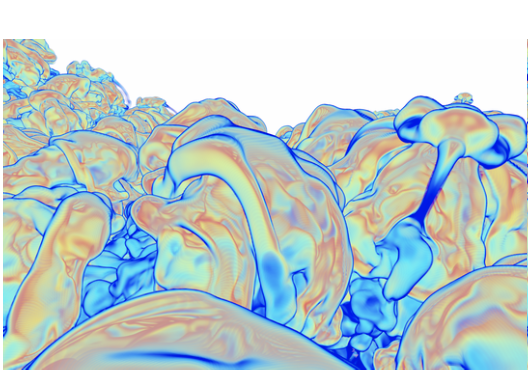 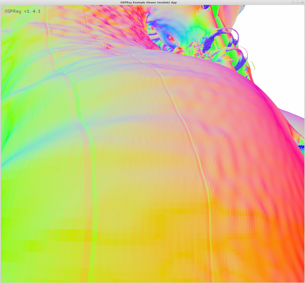 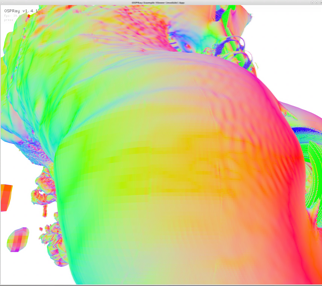 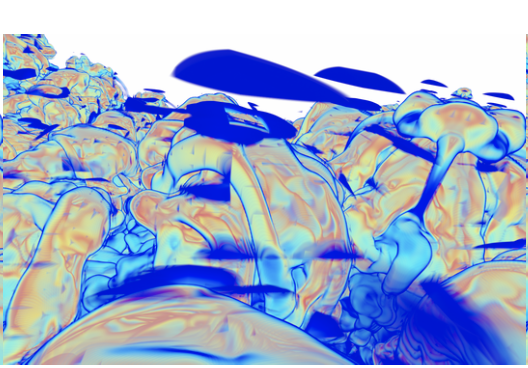 Challenges
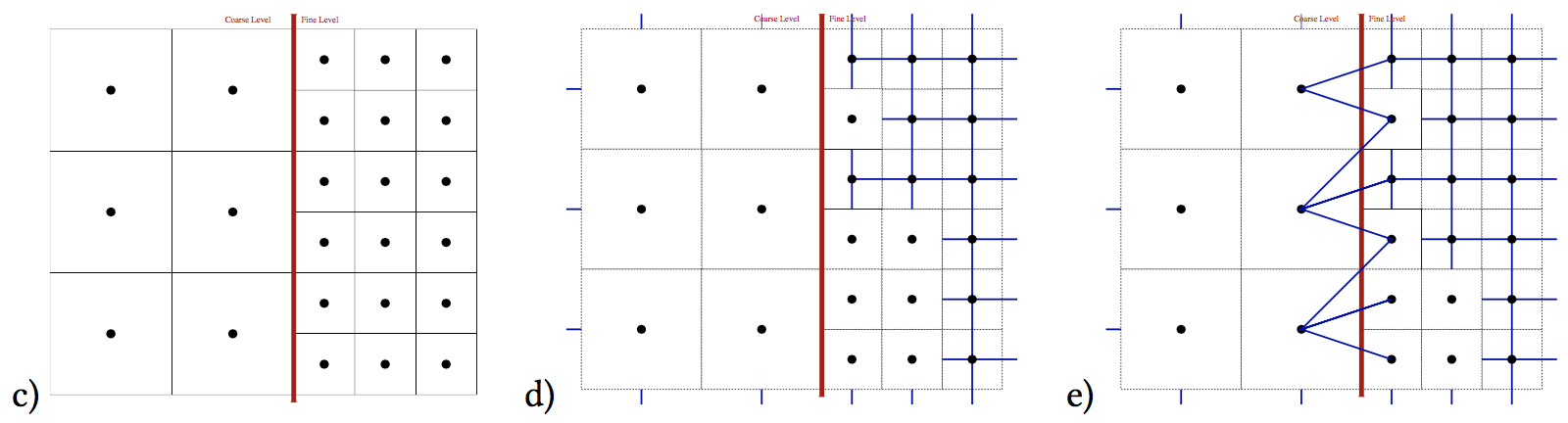 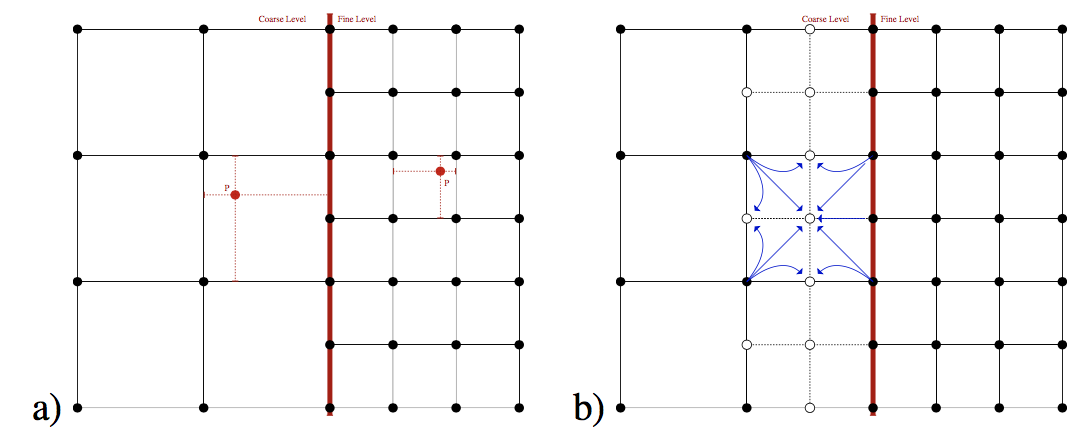 How to define a continuous scalar field from the given discrete data point?
Wald et al. CPU Volume Rendering of Adaptive Mesh Refinement Data
AMR data reconstruction strategy
Previous Work:
AMR data DVR module 
A general method for representing and traversing AMR data using a K-D tree
Four data reconstruction strategies
Wald, Ingo & Brownlee, Carson & Usher, Will & Knoll, Aaron. (2017). CPU volume rendering of adaptive mesh refinement data. 1-8. 10.1145/3139295.3139305.
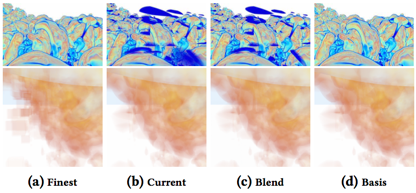 Follow up:
Octant Method for reconstruction 
AMR data kernel visualization tools (2D)
AMR data implicit iso-surface module
Reconstruction quality for the four different methods, an AMR representation of the well-known Richtmyer-Meshkov data set (top), and the Landing Gear (bottom). The current and blend methods can in some cases lead to artifacts we refer to as “ghosting”. basis , does not use inner nodes, and thus never exhibits this artifact. (Wald et al. 2017)
AMR data kernel visualization tools
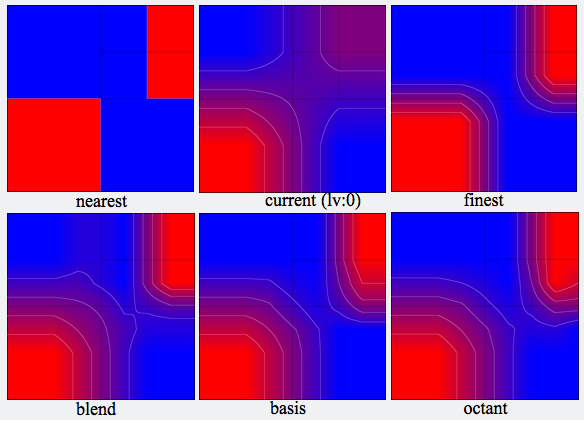 Desired Property:

Continuity
Accuracy 
Adaptive frequency
Interpolate 
Cubic region
Speed
2D demonstration of different reconstruction strategies (Red value is 1, Blue is 0 )
AMR Implicit iso-surface module
Regular Iso-surface Module:

Low performance (sampler number)
Less capability (Couldn’t filter voxel)
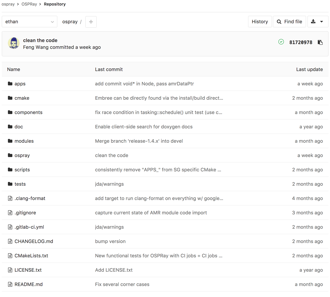 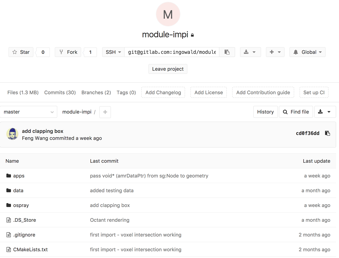 New Module:

OSPRAY v1.4.1 AMR Module
Implicit Iso-surface Module
Volume rendering of Cosmology data
AMR Implicit iso-surface
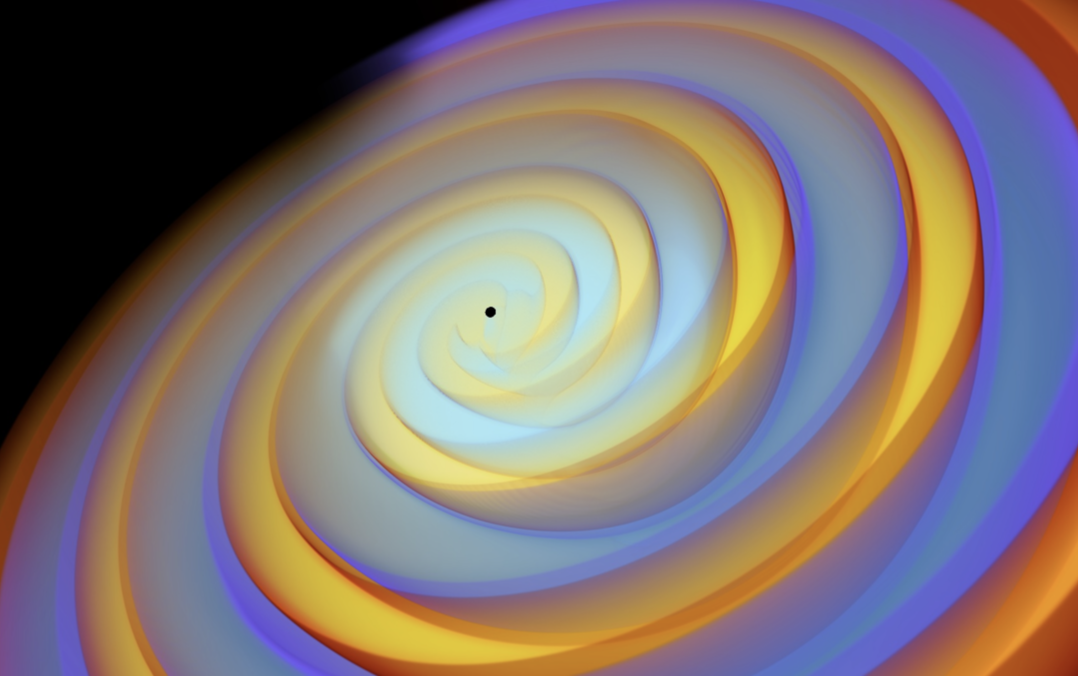 Cosmology data
Size: 28 G
Octants: 1,075,241,728
Frame rate: ~5fps
Iso-surface of Cosmology data
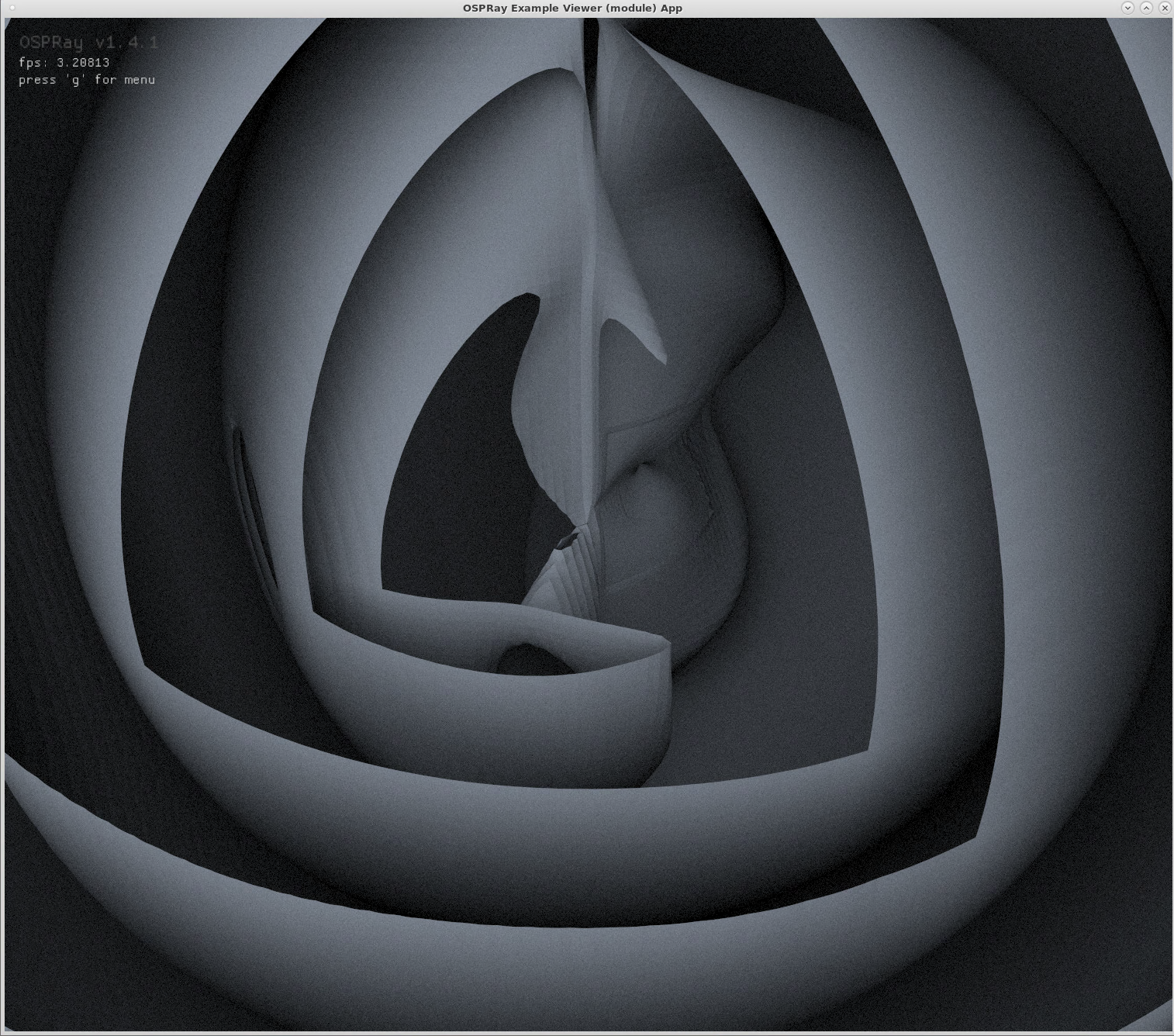 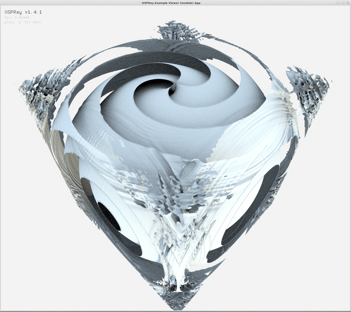 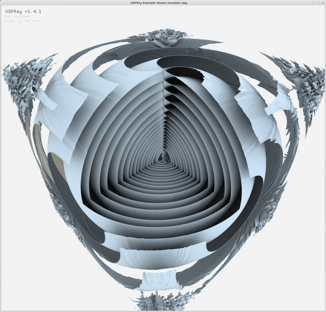 AMR Implicit iso-surface
Iso-surface of Cosmology data
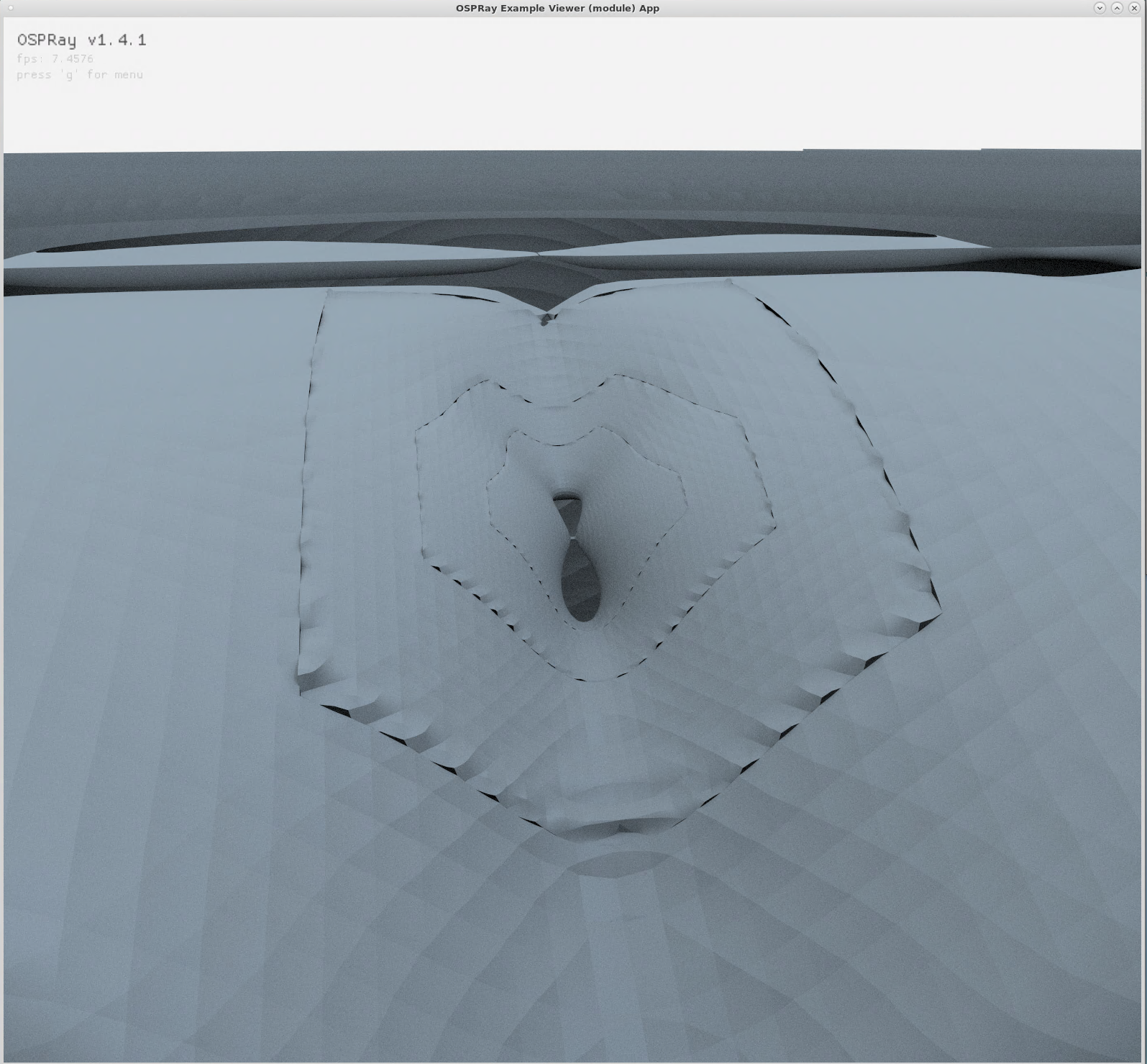 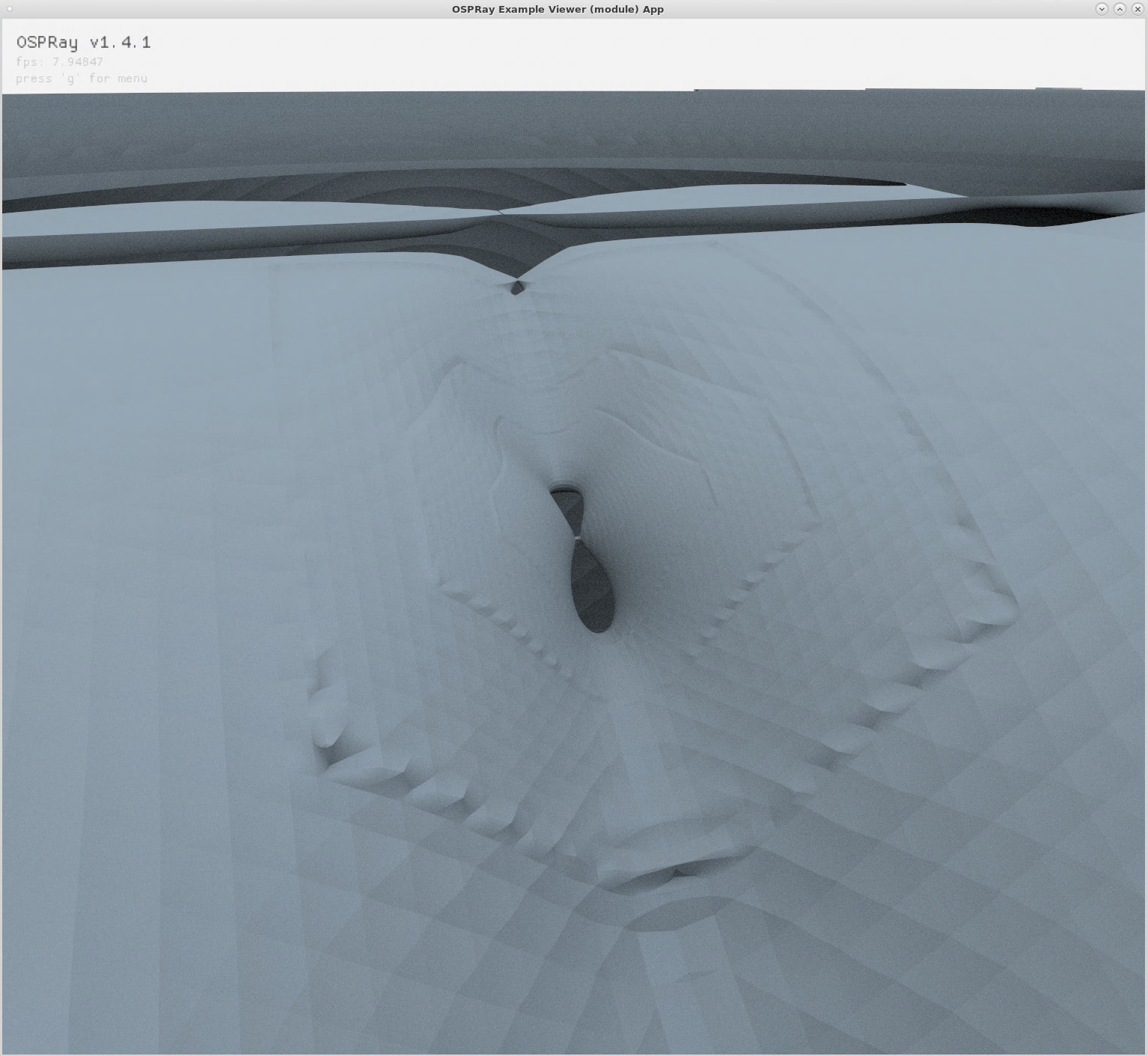 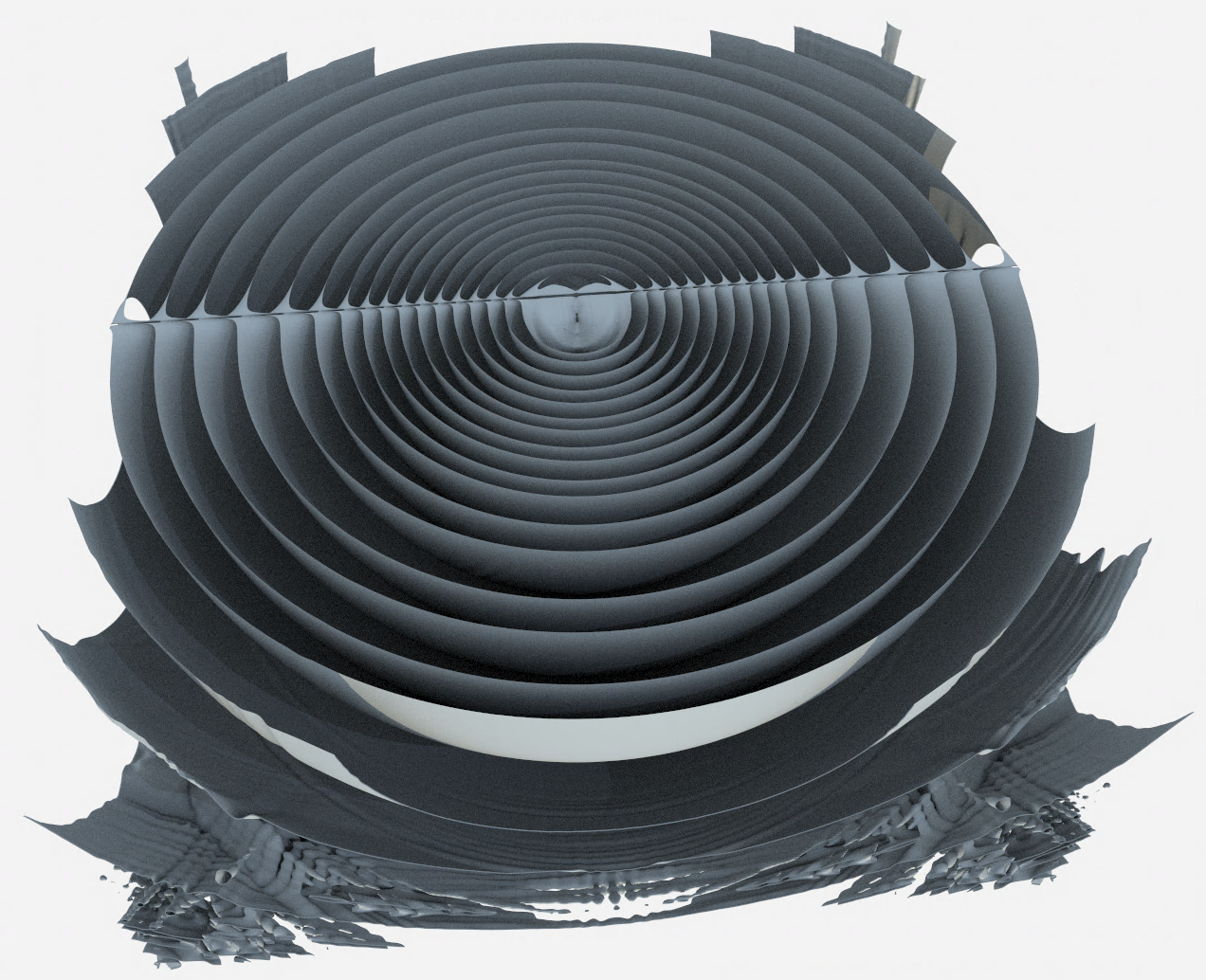 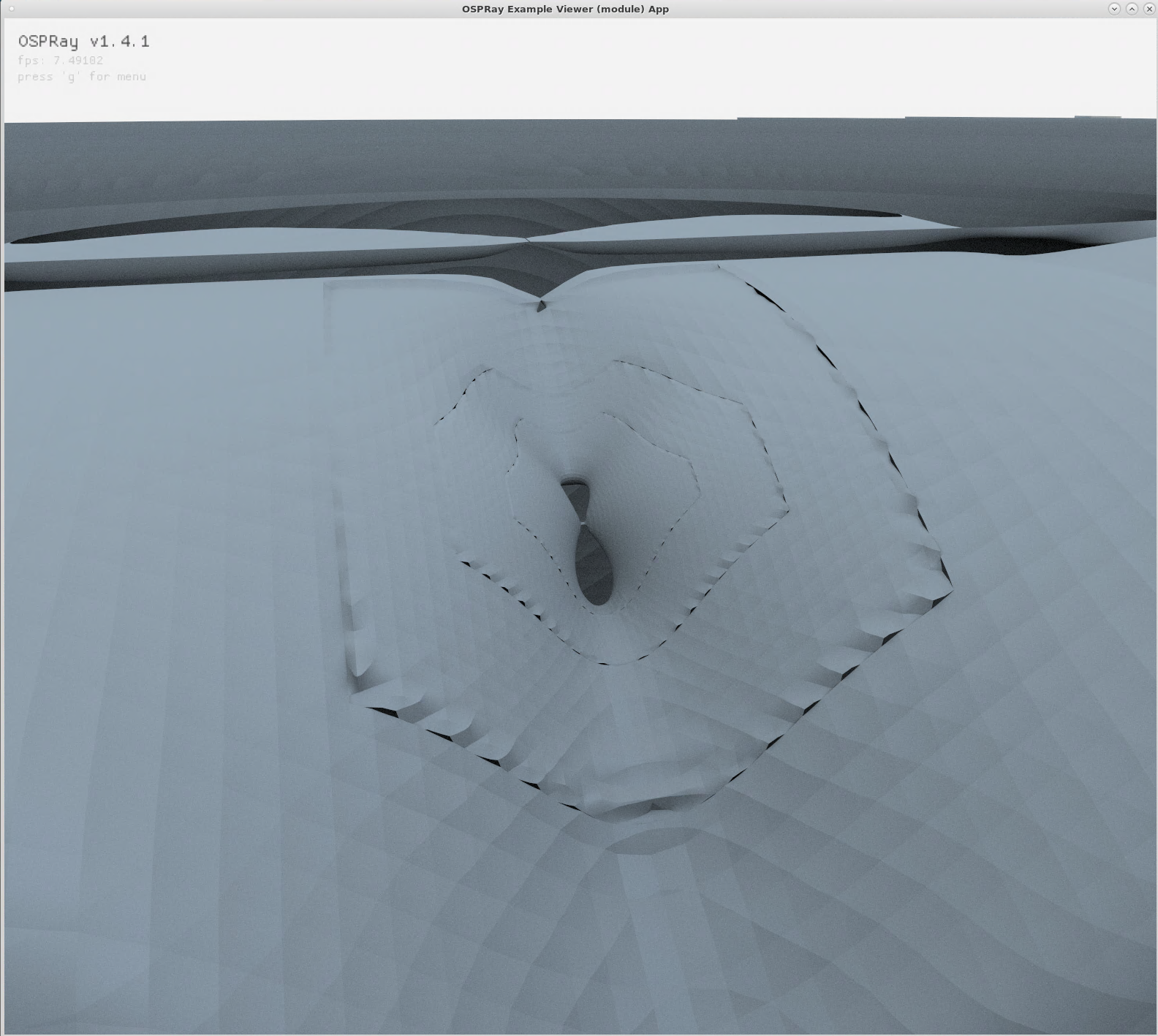 AMR Implicit iso-surface
NASA LandingGear
Size: 57 G
Octants: 2,096,556,032
Frame rate: ~7fps
Volume rendering of LandingGear
Iso-surface of LandingGear
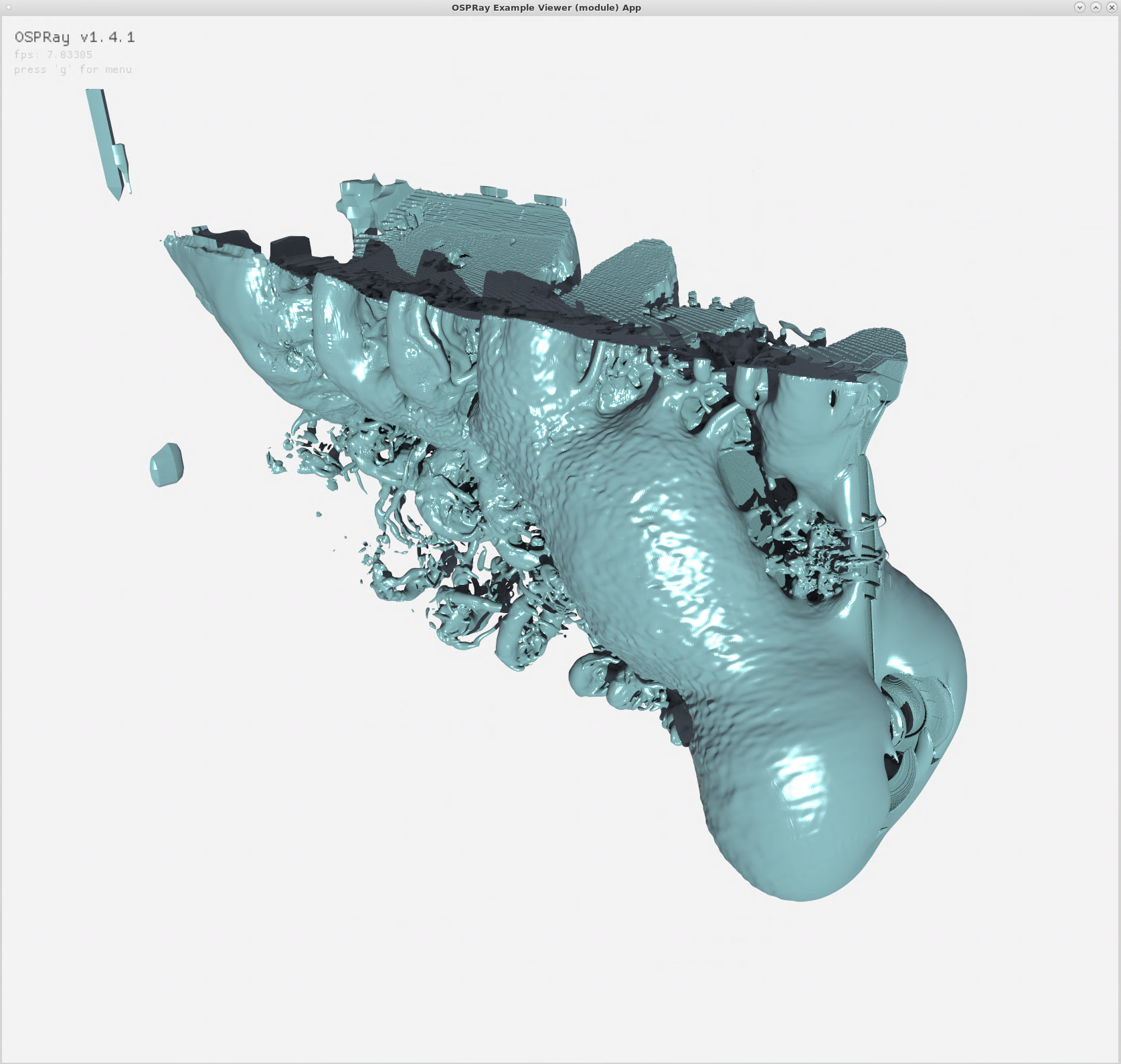 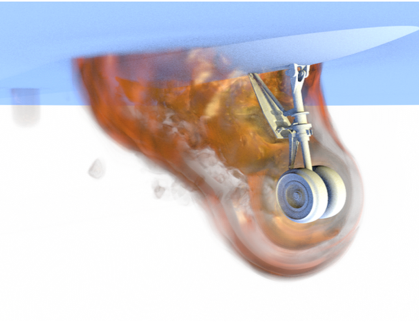 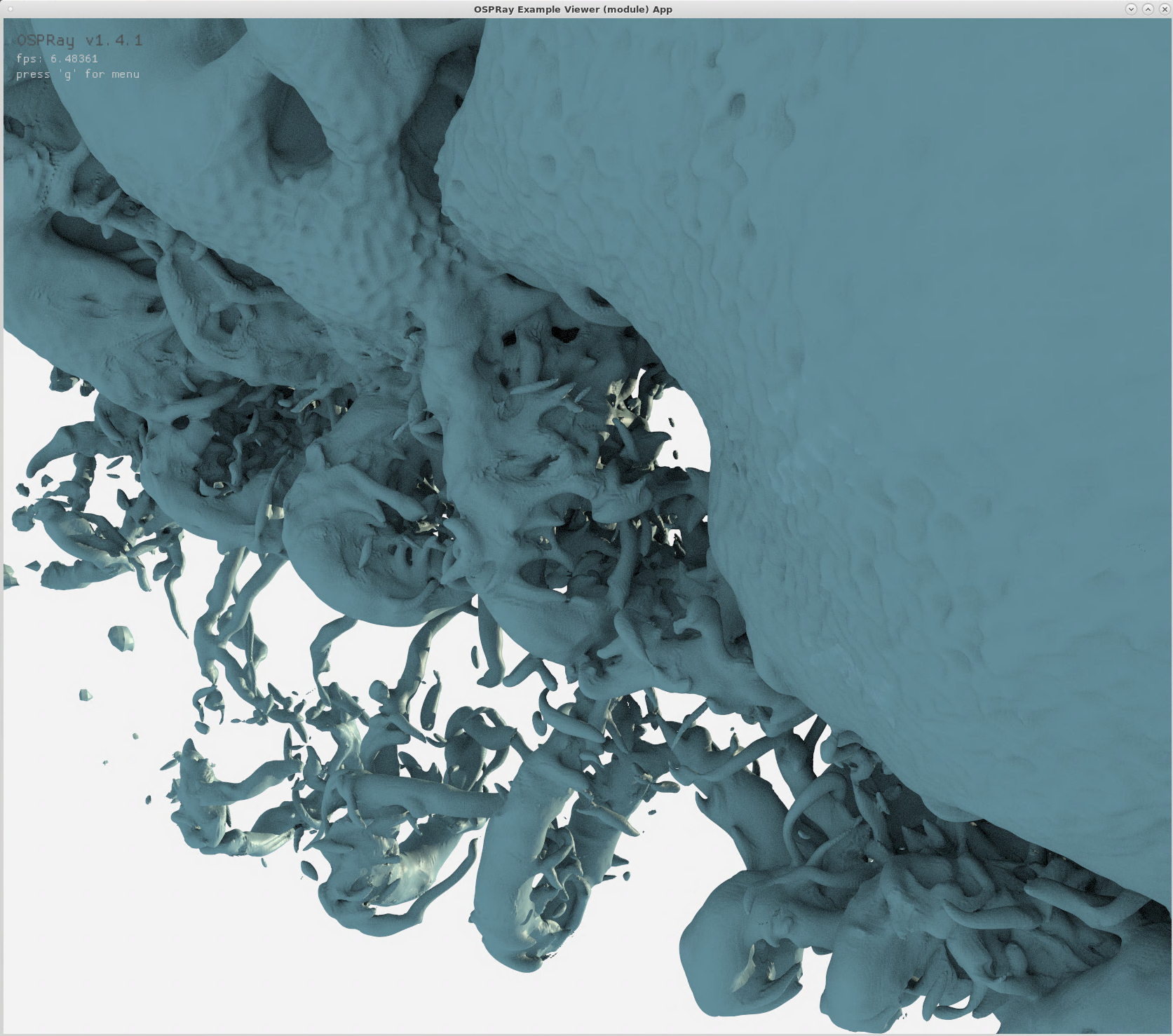 Future work
Compare the Octant method with existing reconstruction method
Color mapping on the generated Iso-surface
Performance & Memory optimization
Run this demo on Stampede 2
Publish a paper about Implicit iso-surface generation for large-scale AMR Data
OSPRay Tube Module
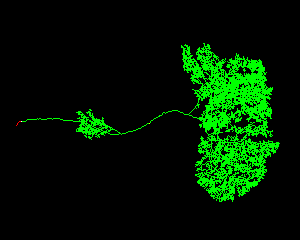 Support varying radius line primitives

Support general acyclic graph structures with bifurcations, such as Neurons
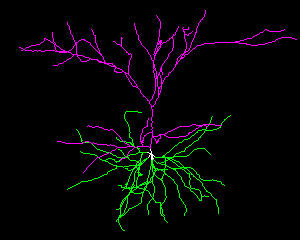 Neuron Example from http://neuromorpho.org
Data Structure
OSPRay Streamlines
OSPRay Tubes
Methods
Node
Spheres
Component
Cylinders
Link
Cones
OSPRay Tubes Results
Streamlines Under Heart 

1,832,126 nodes

16 ~ 35 FPS

30 secs with SCIRun
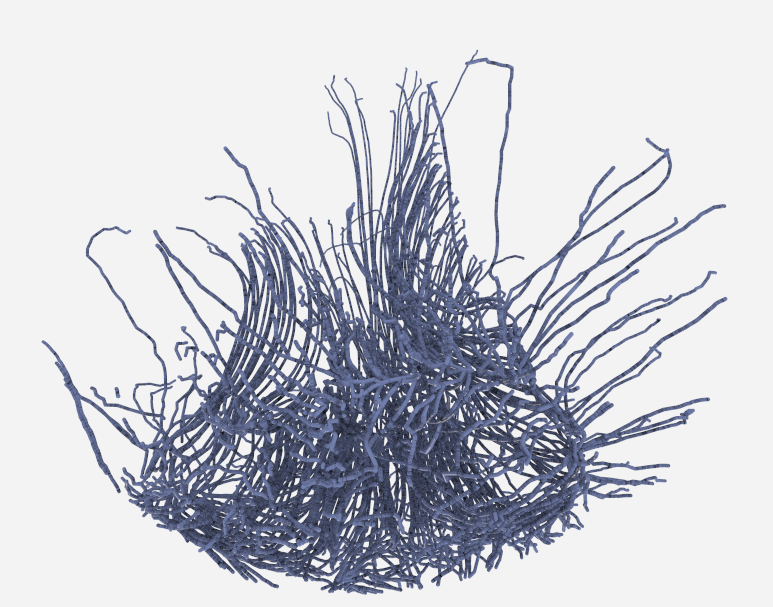 OSPRay Tubes Results
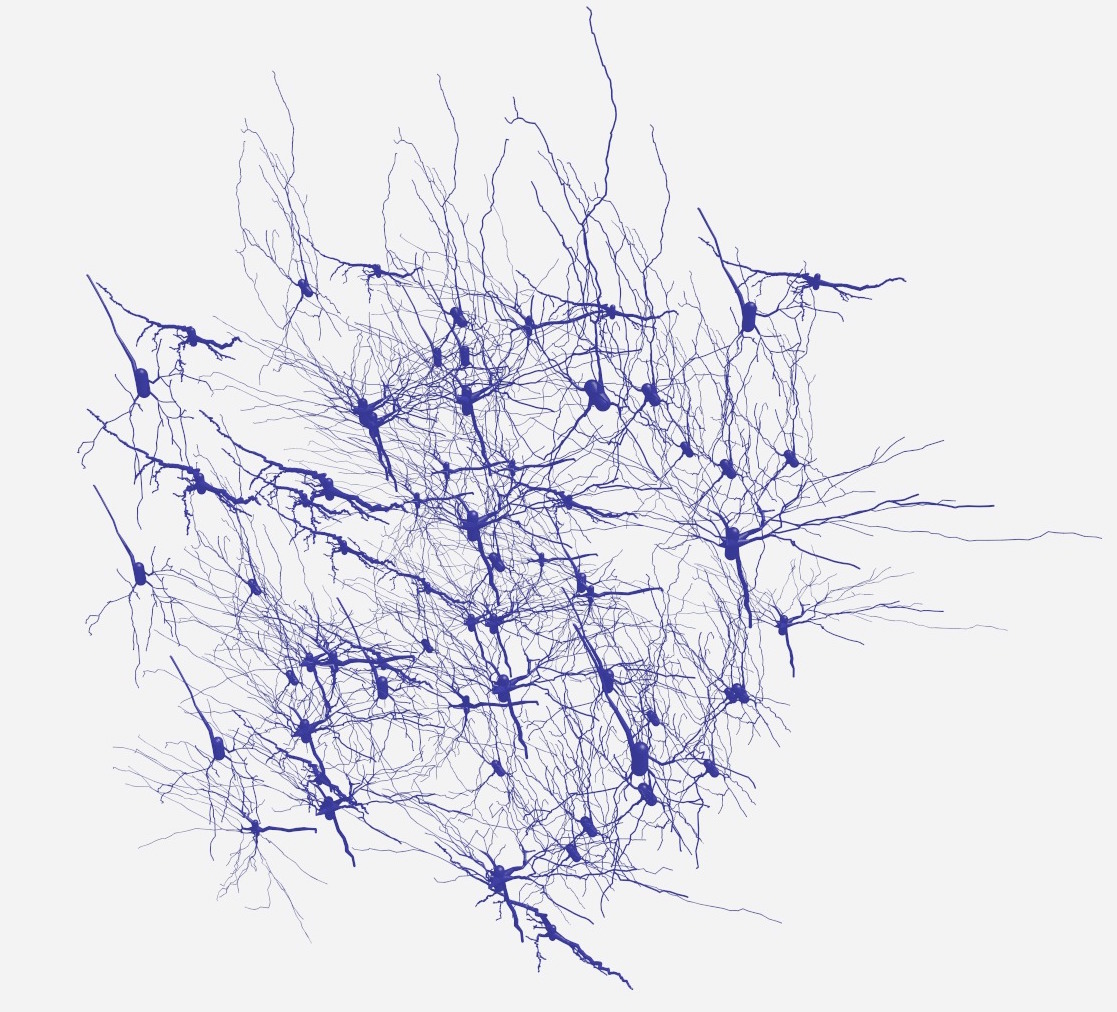 Simulated Neuron System

40525 nodes
3061 cones
37400 cylinders
140 ~ 150 FPS
OSPRay Tubes Results
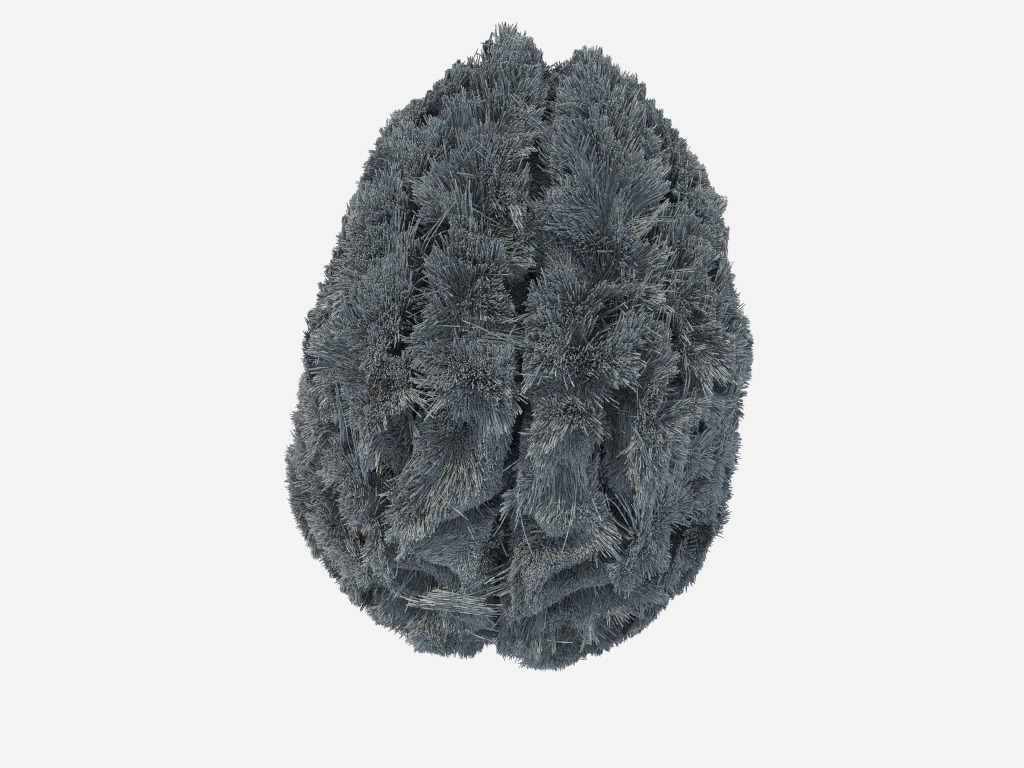 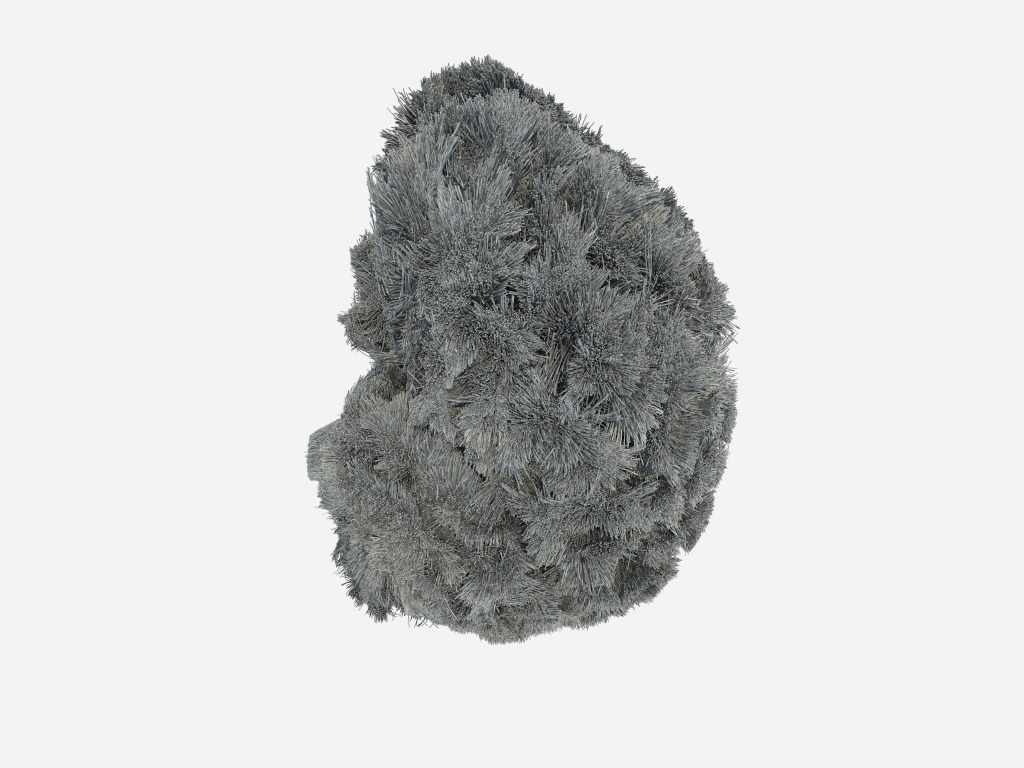 Brain White Matter
36,374,153 nodes
355,115,984 cylinders
35 ~ 42 FPS
OSPRay Tubes Results
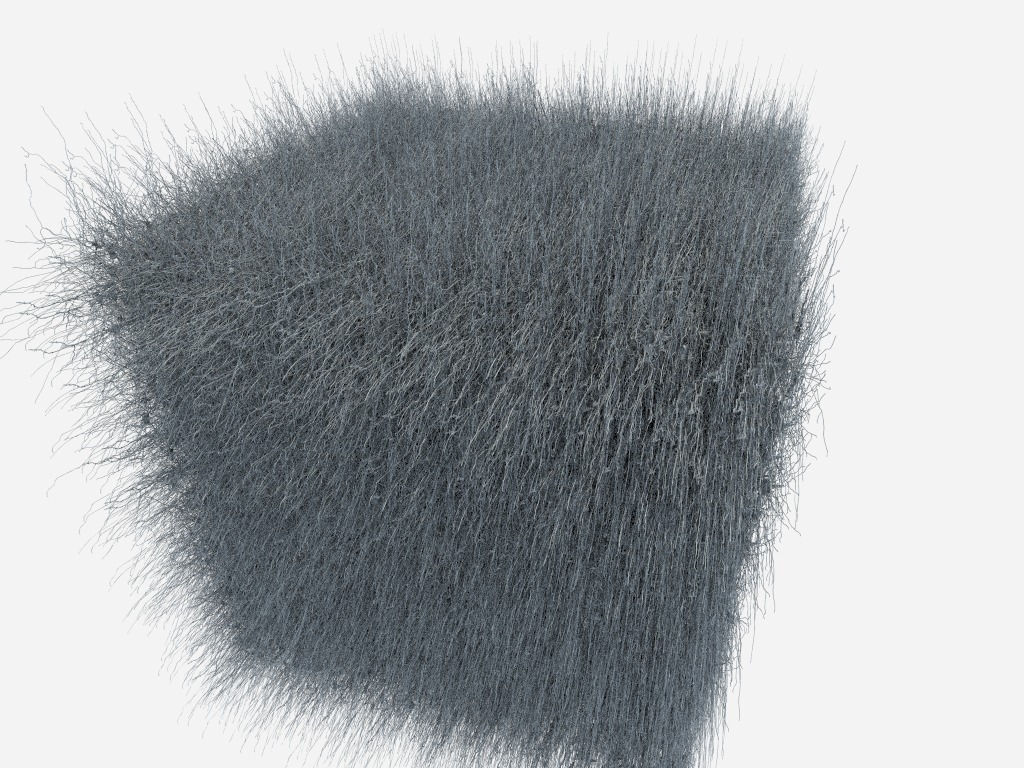 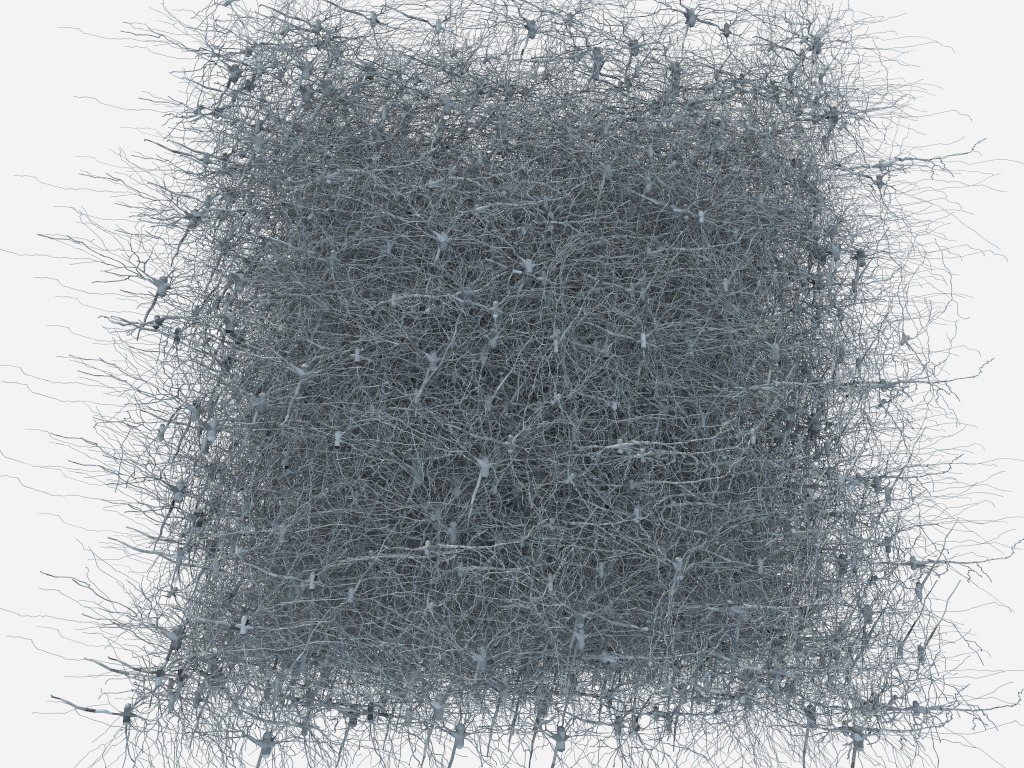 Simulated Neuron System
15,300,464 nodes
14,155,012 cylinders
1,158,452 cones
11 ~ 14 FPS
Outreach
o	Chris Johnson gave an invited presentation on Big Data Visual Analysis at the American Museum of Natural History, New York, December 2017. 
o	Chris Johnson will give an invited presentation on Big Data Visual Analysis, at Supercomputing 2017, Denver, November 2017. 
o	Chris Johnson gave a Keynote Presentation on Scientific Visualization: A Bridge to Knowledge at the Scientific Visualization Conference, New York, October 2017. 
o	Chris Johnson gave an invited presentation on Image-Based Biomedical Modeling, Simulation and Visualization at the International Conference on Computational Science and Engineering, Oslo, October 2017. 
o	Chris Johnson gave an invited presentation on Visual Learning at the Future in Review Conference 2017, Park City, October 2017. 
o	Chris Johnson gave an invited presentation on Science at Extreme Scales: Where Big Data Meets Large Scale Computing at the NSF Modern Math Workshop, Salt Lake City, October 2017. 
o	Chris Johnson gave an invited presentation on Big Data Visual Analysis at Arizona State University, Phoenix, October 2017. 
o	Chris Johnson gave a Plenary Presentation on Big Data Visual Analysis at the Swedish Royal Academy of Sciences Symposium on Technology for a Digital Future, Norkoping, Sweden, September 2017. 
o	Chris Johnson gave a Keynote Presentation on Image-Based Biomedical Modeling, Simulation, and Visualization, Imaging at the Elevated Symposium, Salt Lake City, September 2017. 
o	Chris Johnson gave a Keynote Presentation on DDDAS: Image-Based Modeling, Simulation, and Visualization at the DDDAS 2017 Conference, Cambridge, MA, August 2017. 
o	Chris Johnson organized a session on High Performance Visualization at the International Supercomputing Conference 2017 in Frankfurt, July 2017.
o	Chris Johnson gave an invited presentation on Computing and Visualizing the Future: Applications in Science, Engineering and Medicine at Caltech, March, 2017. 
o	Chris Johnson gave an invited presentation on Computing and Visualizing the Future: Applications in Science, Engineering and Medicine at Stanford University, March, 2017.
o	Chris Johnson gave an invited presentation on Big Data Visual Analysis at Aberdeen Proving Ground, February, 2017. 
o	Chris Johnson gave an invited presentation on Computing and Visualizing the Future: Applications in Science, Engineering and Medicine at the Carnegie Institution for Science, D.C., February, 2017.
Future Work
Papers are in progress 
Rendering combines with volume data 
Add transparent line feature
Add color corresponding to each node
Compare performance with other techniques